Polynesia: Enabling High-Performance and Energy-Efficient Hybrid Transactional/Analytical Databases with Hardware/Software Co-Design
Amirali Boroumand
Saugata Ghose
Onur Mutlu
Geraldo F. Oliveira
ICDE 2022
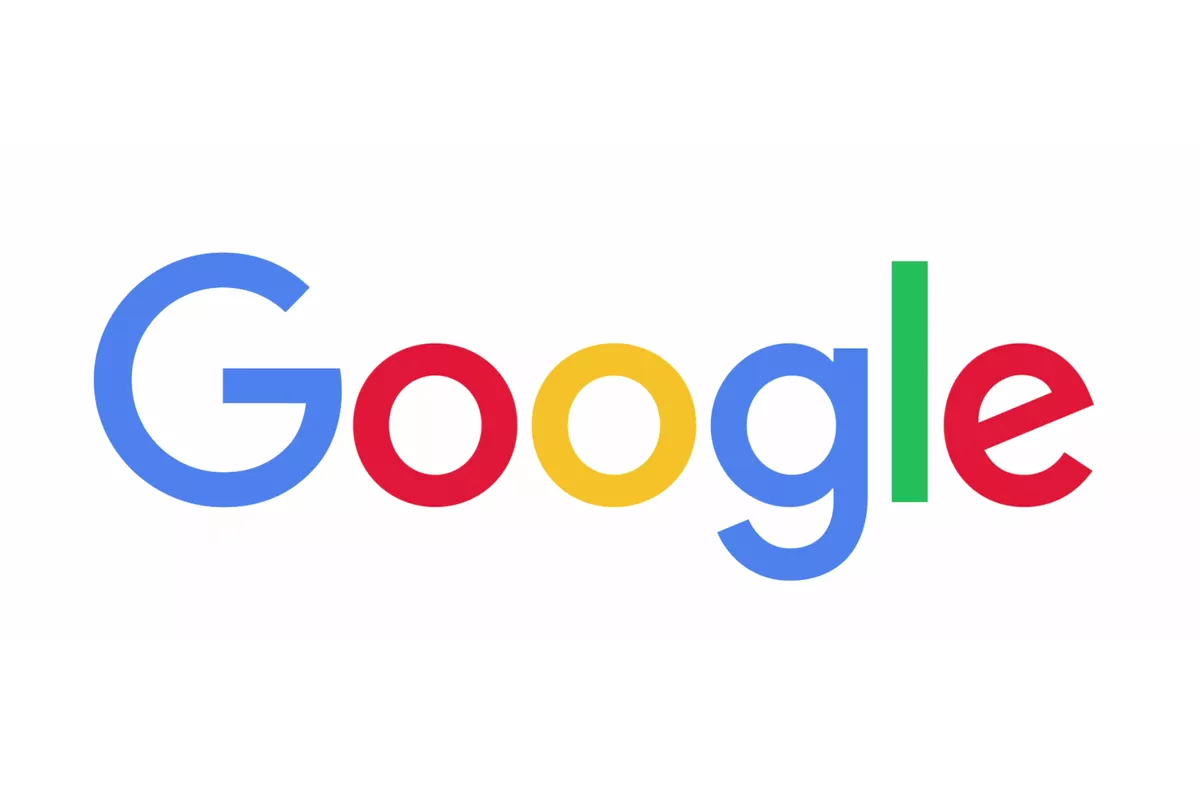 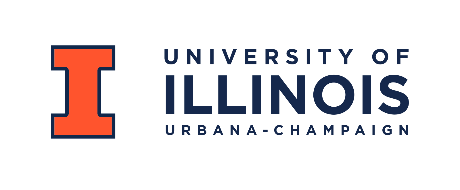 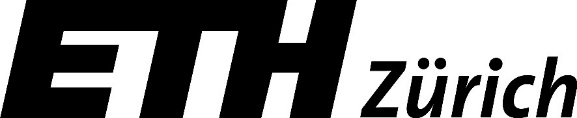 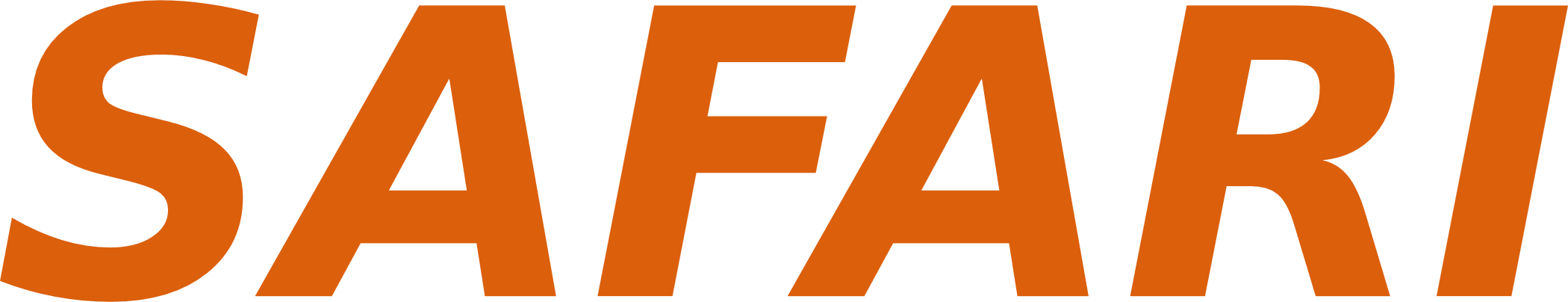 [Speaker Notes: Hi, I’m Geraldo, a PhD student at the SAFARI research group and today I will talk about our work called ”Polynesia: Enabling High-Performance and Energy-Efficient Hybrid Transactional/Analytical Databases with Hardware/Software Co-Design.” 

This work was led by Amirali Boroumand, whom is now at Google. 

[NEXT]]
HTAP: Supporting Real-Time Analysis
Traditionally, new transactions (updates) are propagated to the analytical database using a periodic and costly process
Transactions
Transactions
Analytics
hours/days
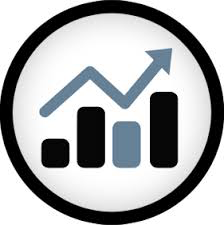 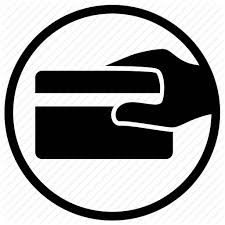 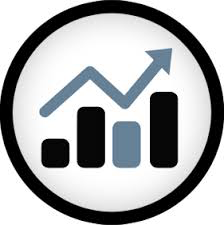 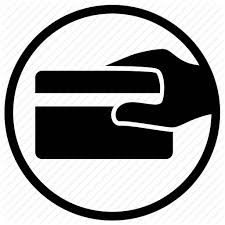 Analytics
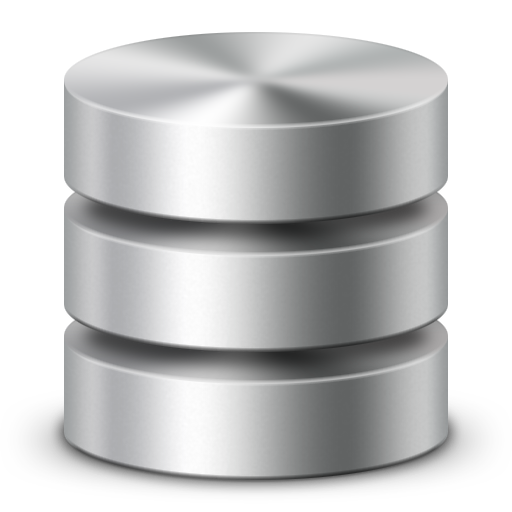 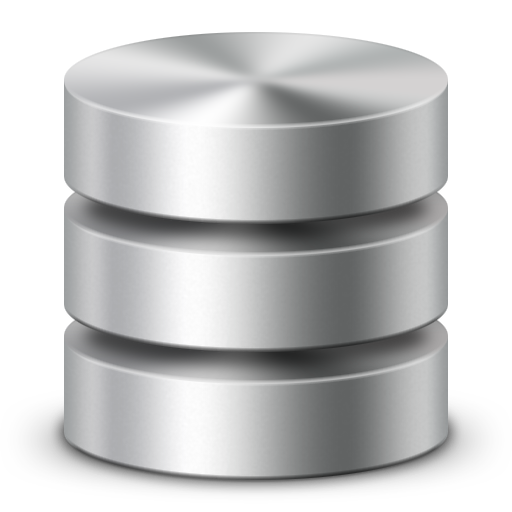 DataMigration
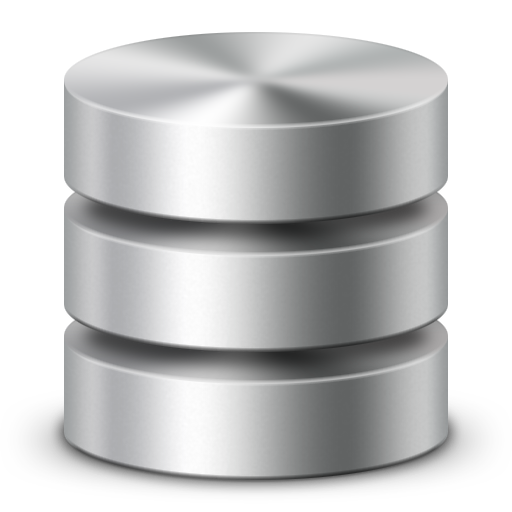 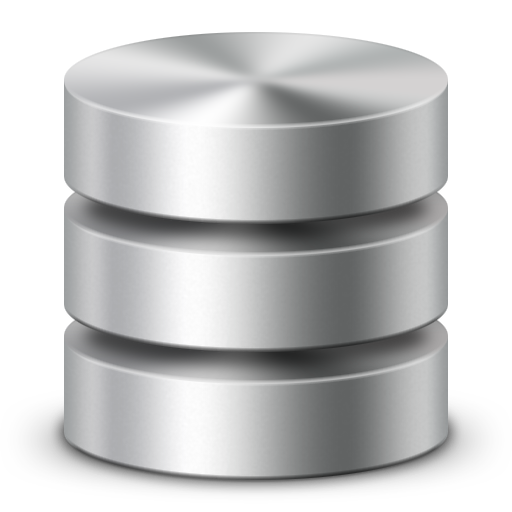 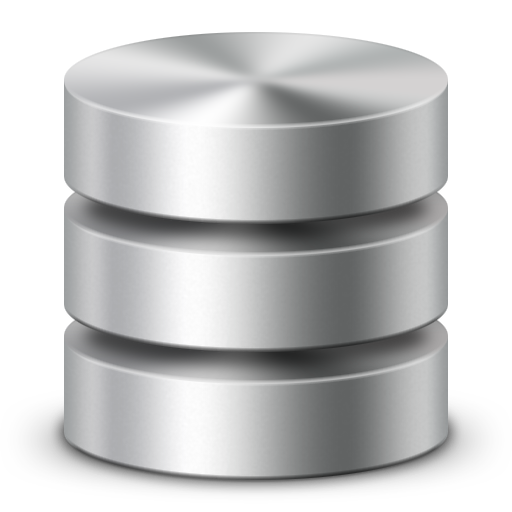 Transactional DBMS
Hybrid DBMS 
(HTAP System)
AnalyticalDBMS
To support real-time analysis: a single hybrid DBMS is used to execute both transactional and analytical workloads
2
[Speaker Notes: [CLICK] Traditionally,  database management systems use two separate systems to performance transactions and analytics over some data. This creates an issue since data migration between transactional and analytical DBMS can take hours to days, depending on the data volume

[CLICK] To solve this issue and support real time analysis, prior works have proposed an hybrid transactional and analytical processing system. As the name indicate, such a system has the ability to perform both transactions and analytics concurrently

[NEXT]]
Ideal HTAP System Properties
An ideal HTAP system should have three properties:
2
Data Freshness and Consistency Guarantees
Guarantee access to the most recent version of data for analytics while ensuring that transactional and analytical workloads have a consistent view of data
3
Performance Isolation
Latency and throughput of  transactional and analytical workloads are the same as if they were run in isolation
1
Achieving all three properties at the same time is very challenging
Workload-Specific Optimizations
Transactional and analytical workloads must benefit from their own specific optimizations
3
[Speaker Notes: [CLICK] In order to allow for real-time data analysis, an HTAP system should provide three properties.

[CLICK] First, an HTAP system needs to provide workload-specific optimizations, meaning that both transactional and analytical workloads must benefit from their own specific optimizations

[CLICK] Second, the HTAP system needs to guarantee that analytical workloads access the up-to-date version of the data, while ensuring a consistency view of data in the entire system 

[CLICK] Third, the latency and throughput of transactional and analytical workloads should be as if they are run in a isolation.

[CLICK] However, it is challenging to achieve all three desired HTAP properties 

[NEXT]]
Problem and Goal
Problems:
1
1
State-of-the-art HTAP systems do not achieve all of the desired HTAP properties
Data freshness and consistency mechanisms are data-intensive and cause a drastic reduction in throughput
These systems fail to provide performance isolation because of high resource contention
Take advantage of custom algorithm and processing-in-memory (PIM) to address these challenges
2
3
4
1
Goal:
4
[Speaker Notes: [CLICK] We extensively analyzed state-of-the-art HTAP systems and we identify three major limitations of state-of-the-art HTAP systems 

[CLICK] First, they do do meet all of the desired HTAP properties, failing to provide high data freshens and consistency, performance isolation, and workload specific optimizations. 

[CLICK] Second, data freshness and consistency mechanisms suffer from data movement overheads and are data-intensive, leading to a reduction in transactional and analytical throughput.

[CLICK] Third, the system fails to provide performance isolation due to high resource contention at shared hardware resources in the system, particularly main memory.  

[CLICK] Based on that, our goal in this work is to 

[CLICK] take advantage of custom algorithms and hardware to address such limitations of HTAP systems 

[NEXT]]
Polynesia
Key idea: partition computing resources into 
two types of isolated and specialized processing islands
Isolating transactional islands from analytical islands allows us to:
1
2
Design efficient data freshness and consistency mechanisms without incurring high data movement costs
3
Avoid high resource contention
Apply workload-specific optimizations to each island
Leverage processing-in-memory (PIM) to reduce data movement
PIM mitigates data movement overheads by placing computation units nearby or inside memory
5
[Speaker Notes: [CLICK] The key idea behind our mechanism is to partition the computing resources in two types of isolated and tailored processing island, where each island is dedicated to either transactional or analytical workloads  

[CLICK] By isolating transactional workloads using transactional islands from analytical workloads using analytical island, we can

[CLICK] Apply workload-specific optimizations to each island

[CLICK] avoid high resource contention 

[CLICK] and design efficient data freshness and consistency mechanisms while mitigating data movement overheads 

[CLICK] Polynesia leverage processing-in-memory (or PIM) techniques to reduce data movement caused by data freshness and consistency mechanisms 

[CLICK] PIM can mitigate data movement overheads by adding computation units near or inside memory devices 

[NEXT]]
Polynesia: High-Level Overview
Each island includes (1) a replica of data, (2) an optimized execution engine, and (3) a set of hardware resources
Designed to provide high read throughput
Designed to sustainbursts of updates
Analytical Island
Transactional Island
DRAM 
Banks
Memory 
Controller
Off-Chip 
Link
TSV
Vault
Processor
3D-Stacked Memory
Take advantage of PIM to mitigate data movement bottleneck
Conventional multicore CPUs with multi-level caches
6
Transactional Engine
CPU
CPU
CPU
CPU
Shared Last-Level Cache (LLC)
Analytical Engine
Consistency Mechanism
Update Propagation Mechanism
PIM Core
PIM Core
PIM Core
PIM Core
Copy Unit
Update 
Application Unit
Update Gathering and Shipping Unit
[Speaker Notes: [CLICK] Based on the concept of processing island, we propose Polynesia, a hardware-software co-designed HTAP system. Polynesia includes tailored transactional and analytical islands that include a replica of the data, optimized execution engines, and specialized hardware resources. Next, I briefly describe the main components of Polynesia.

[CLICK] First, the transactional island includes an execution engine tailored for transactions, and a replica of the data. 

[CLICK] The transactional island is designed to sustain high transactional update rates 

[CLICK] thus, it uses conventional multicore CPUs with deep cache hierarchy, since transactional workloads benefit from such CPU organization  

[CLICK] Second, the analytical island  is implemented inside the logic layer of a 3D-stacked memory device. The 3D-stacked memory connects layers of DRAM banks with a layer of logic using high throughput through silicon vias or TSVs.Vertical partitions of the 3D-stacked memory is called a vault. We place hardware resources inside each vault of the 3D-stacked memory, including an execution engine tailored for analytics, and a replica of the data

[CLICK] The analytical island is design  to provide high read throughput 

[CLICK] Thus, the analytical island leverages simpler PIM cores that can mitigate data movement caused during analytics processing

[CLICK] We co-design algorithms and hardware units that can efficiently maintain data consistency and data freshness in our analytical island. 

[NEXT]]
Polynesia: High-Level Overview
Each island includes (1) a replica of data, (2) an optimized execution engine, and (3) a set of hardware resources
Designed to provide high read throughput
Designed to sustainbursts of updates
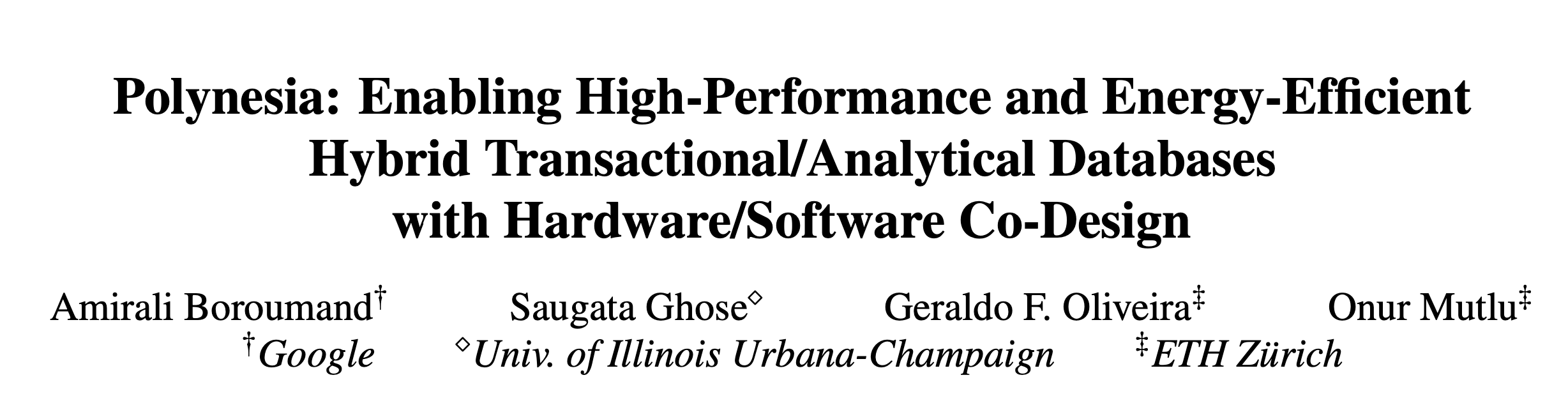 Analytical Island
Transactional Island
DRAM 
Banks
Memory 
Controller
Off-Chip 
Link
TSV
Vault
Processor
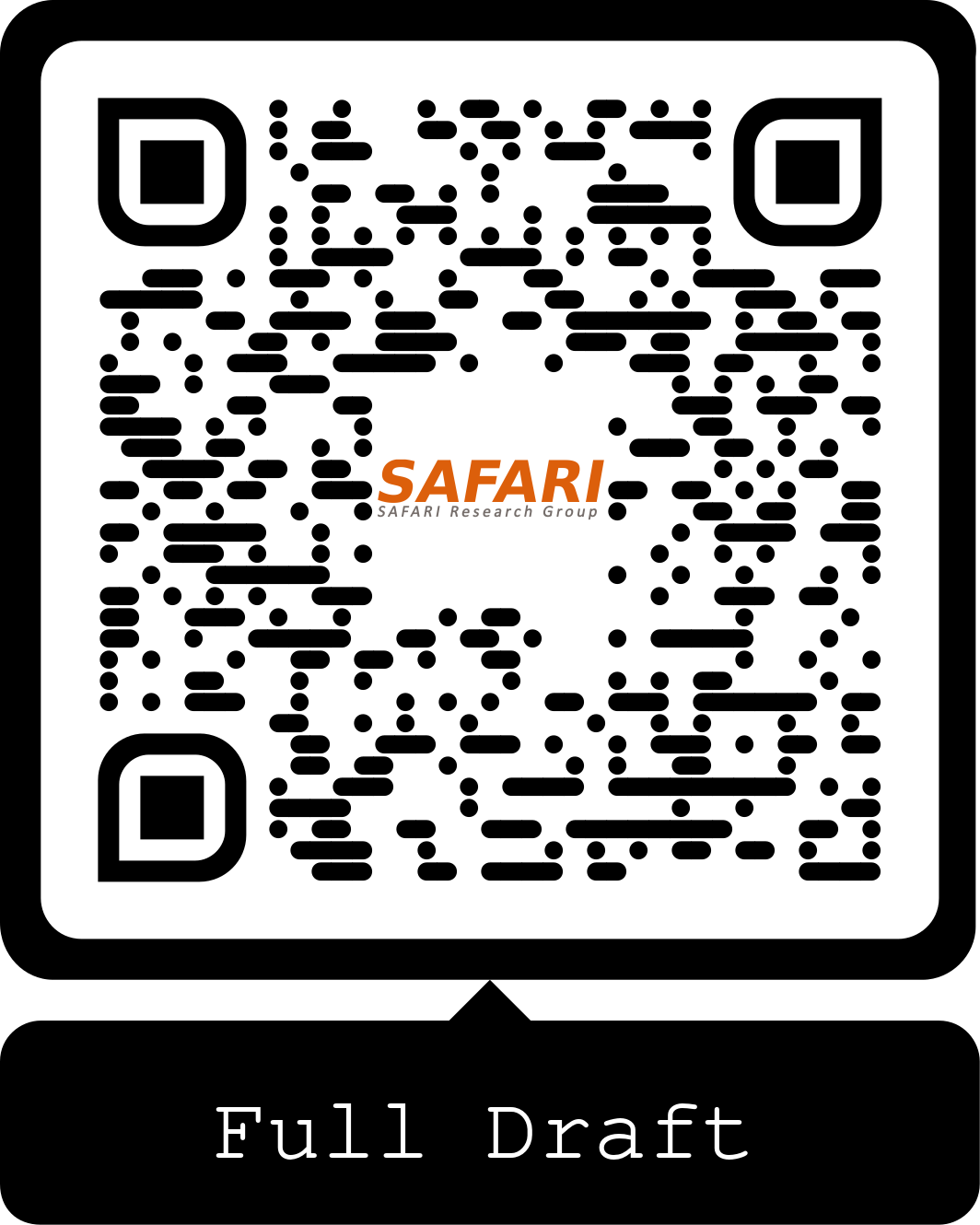 3D-Stacked Memory
Take advantage of PIM to mitigate data movement bottleneck
Conventional multicore CPUs with multi-level caches
7
Transactional Engine
CPU
CPU
CPU
CPU
Shared Last-Level Cache (LLC)
Analytical Engine
Consistency Mechanism
Update Propagation Mechanism
PIM Core
PIM Core
PIM Core
PIM Core
Copy Unit
Update 
Application Unit
Update Gathering and Shipping Unit
[Speaker Notes: We invite you to check our paper for a complete discussion of Polynesia design

[NEXT]]
Key Results
Polynesia achieves 91.6% the transactional throughput of an ideal system by employingcustom PIM logic for data freshness/consistency,which significantly reducesresource contention and data movement
Polynesia improves analytical throughput by 63.8% over an optimized multiple-instance system, by eliminating data movement, and using custom logic for update propagation and consistency
Overall, Polynesia achieves all three properties of HTAP system and has a higher transactional/analytical throughput (1.7x/3.74x) over prior HTAP systems
8
Conclusion
Context: Many applications need to perform real-time data analysis using an Hybrid Transactional/Analytical Processing (HTAP) system
An ideal HTAP system should have three properties: (1) data freshness and consistency, (2) workload-specific optimization, (3) performance isolation
 Problem: Prior works cannot achieve all properties of an ideal HTAP system
 Key Idea: Divide the system into transactional and analytical processing islands
Enables workload-specific optimizations and performance isolation 
 Key Mechanism: Polynesia, a novel hardware/software cooperative design for in-memory HTAP databases
Implements custom algorithms and hardware to reduce the costs of data freshness and consistency
Exploits PIM for analytical processing to alleviate data movement
 Key Results: Polynesia outperforms three state-of-the-art HTAP systems
   Average transactional/analytical throughput improvements of 1.7x/3.7x
   48% reduction on energy consumption
9
[Speaker Notes: [CLICK] Many applications today need to perform real-time data analysis, meaning that they need to execute data analysis with the most-recent version of the data. Such applications often use an Hybrid Transactional/Analytical Processing system. Or HTAP. An ideal HTAP system should provide three properties: first, high data freshness and data consistency, second, it should allow for workload-specific optimizations, and third, it should provide performance isolation to transactional and analytical workloads.

[CLICK] We extensively analyze state-of-the-art HTAP systems, and we observe that they fail to meet all three HTAP properties 

[CLICK] Our Key Idea to solve such an issue is to divide the HTAP system into processing islands, one for transactional and another for analytical workloads. Each island has a set of optimized hardware resources and algorithms.

[CLICK] By enabling processing island, we can perform workload-specific optimizations to transactional and analytical workloads while providing performance isolation 

[CLICK] We leverage our key idea to implement Polynesia, a novel hardware/software co-designed HTAP system that implements custom algorithms and hardware to reduce the cost of maintaining data freshness and consistency in HTAP systems, and exploit processing-in-memory (or PIM) to alleviate the data movement caused by analytical workloads.

[CLICK] We extensively evaluate Polynesia against three state-of-the-art HTAP systems, and  we observe that 
[CLICK] It increases transactional and analytical throughput by 1.7x and 3.7x on average  and
[CLICK] Reduces energy consumption by 48%

[NEXT]]
Polynesia: Enabling High-Performance and Energy-Efficient Hybrid Transactional/Analytical Databases with Hardware/Software Co-Design
Amirali Boroumand
Saugata Ghose
Onur Mutlu
Geraldo F. Oliveira
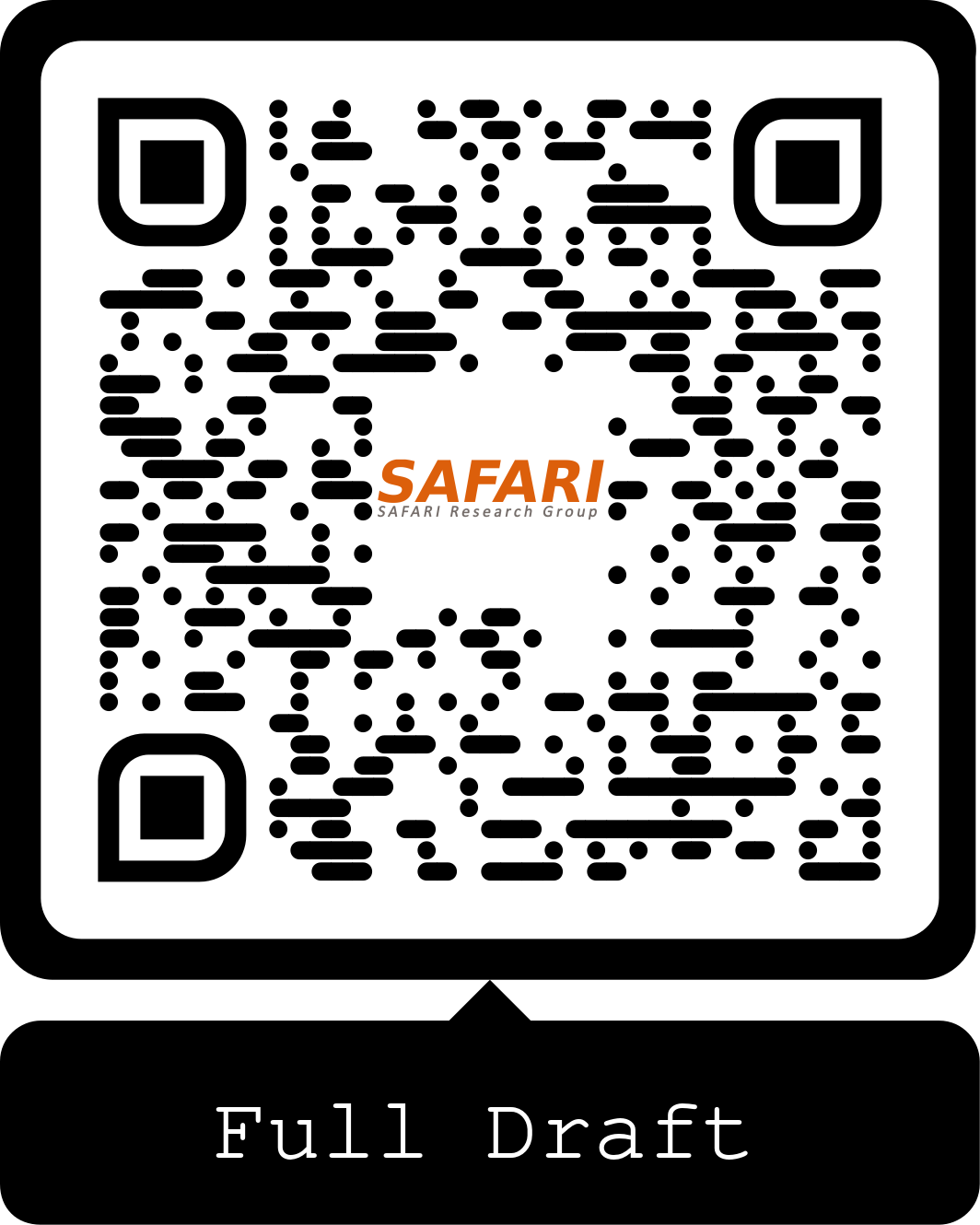 ICDE 2022
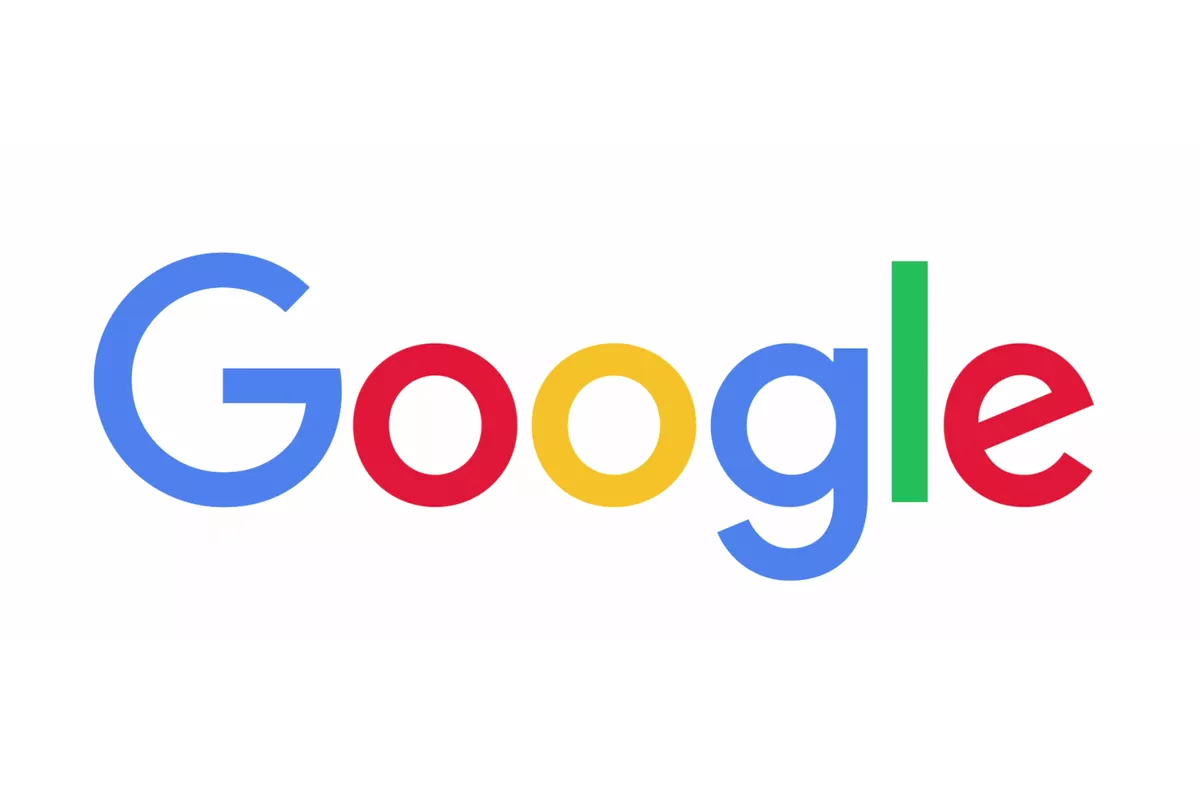 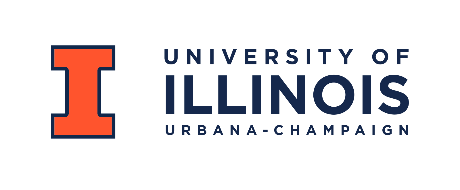 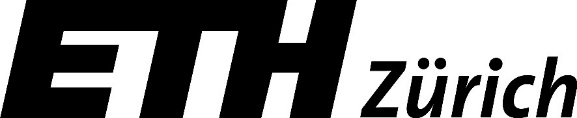 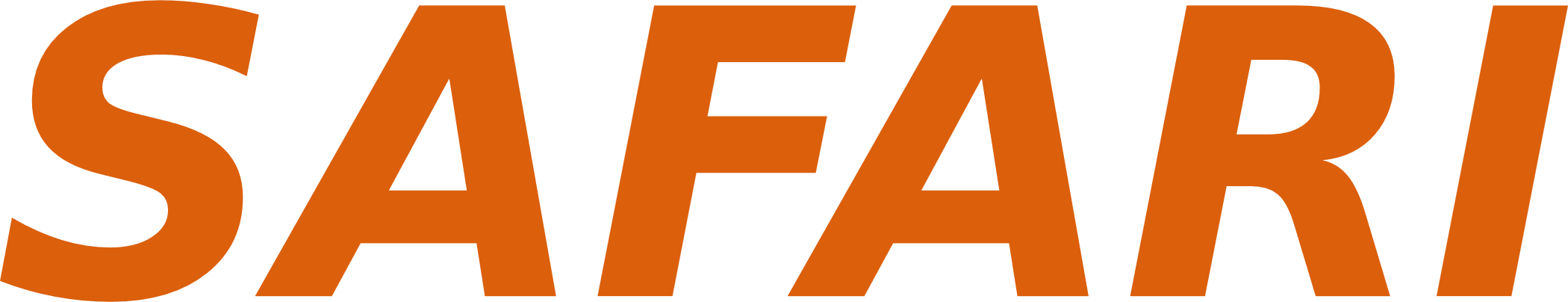 [Speaker Notes: Thanks for listening.]
Executive Summary
Context: Many applications need to perform real-time data analysis using an Hybrid Transactional/Analytical Processing (HTAP) system
An ideal HTAP system should have three properties: (1) data freshness and consistency, (2) workload-specific optimization, (3) performance isolation
 Problem: HTAP systems cannot achieve all three HTAP properties 
 Key Idea: Divide the system into transactional and analytical processing islands
Enables workload-specific optimizations and performance isolation 
 Key Mechanism: Polynesia, a novel hardware/software cooperative design for in-memory HTAP databases
Implements custom algorithms and hardware to reduce the costs of data freshness and consistency
Exploits PIM for analytical processing to alleviate data movement
 Key Results: Polynesia outperforms three state-of-the-art HTAP systems
   Average transactional/analytical throughput improvements of 1.7x/3.7x
   48% reduction on energy consumption
11
[Speaker Notes: Before we start, I will give a brief summary of this talk

[CLICK] Many applications today need to perform real-time data analysis, meaning that they need to execute data analysis with the most-recent version of the data. Such applications often use an Hybrid Transactional/Analytical Processing system, or HTAP. 
An ideal HTAP system should provide three properties: 
first, high data freshness and data consistency, 
second, it should allow for workload-specific optimizations, 
and third, it should provide performance isolation to transactional and analytical workloads.

[CLICK] We extensively analyze state-of-the-art HTAP systems, and we observe that they fail to achieve all three HTAP properties 

[CLICK] Our Key Idea to solve such an issue is to divide the HTAP system into processing islands, one for transactional and another for analytical workloads. Each island has a set of optimized hardware resources and algorithms.

[CLICK] By enabling processing island, we can perform workload-specific optimizations to transactional and analytical workloads while providing performance isolation 

[CLICK] We leverage our key idea to implement Polynesia, a novel hardware/software co-designed HTAP system that implements custom algorithms and hardware to reduce the cost of maintaining data freshness and consistency in HTAP systems, and exploit processing-in-memory (or PIM) to alleviate the data movement caused by analytical workloads.

[CLICK] We extensively evaluate Polynesia against three state-of-the-art HTAP systems, and  we observe that 
[CLICK] It increases transactional and analytical throughput by 1.7x and 3.7x on average  and
[CLICK] Reduces energy consumption by 48%

[NEXT]]
Outline
1
2
3
4
5
6
7
8
Introduction
Limitations of HTAP Systems
Polynesia: Overview
Update Propagation
Consistency Mechanism
Analytical Engine
Evaluation
Conclusion
12
[Speaker Notes: Here is the outline for this talk …

[NEXT]]
Outline
1
2
3
4
5
6
7
8
Introduction
Limitations of HTAP Systems
Polynesia: Overview
Update Propagation
Consistency Mechanism
Analytical Engine
Evaluation
Conclusion
13
[Speaker Notes: Let’s start with the introduction to HTAP systems

[NEXT]]
Real-Time Analysis
An explosive interest in many applications domains to perform data analytics on the most recent version of data 
(real-time analysis)
Use transactions to record each periodic sample of data from all sensors
Run analytics across 
sensor data to make 
real-time steering decisions
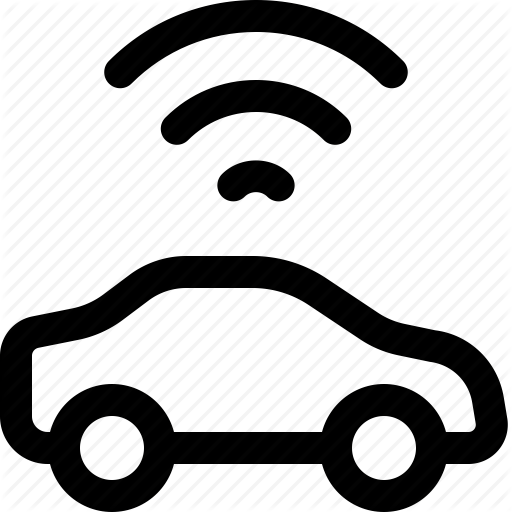 Self-Driving Cars
For these applications, it is critical to analyze the transactions in real-time as the data’s value diminishes over time
14
[Speaker Notes: [CLICK] Recently, in many different application domains, there has been an explosive interest in performing data analytic on the most recent version of data or real-time analysis

[CLICK] Self driving cars are a major example of these application. 

[CLICK] Self driving cars ingest a large volume of data from various sensors, and 

[CLICK] typically have some form of learning model that is applied to the ingested data to make in-the-field decisions 

[CLICK] Therefore, for these applications, it is critical to performance data analytics with the most recent version of the data, since the value of data diminishes over time 

[NEXT]]
Outline
1
2
3
4
5
6
7
8
Introduction
Limitations of HTAP Systems
Polynesia: Overview
Update Propagation
Consistency Mechanism
Analytical Engine
Evaluation
Conclusion
15
State-of-the-Art HTAP Systems
We study two major types of HTAP systems:
1
Data freshness and consistency mechanisms are costly and cause a drastic reduction in throughput
Transactions
Analytics
Analytics
Analytics
Transactions
1
Main Replica
We observe two key problems:
Replica
Replica
Replica
1
These systems fail to provide performance isolation because of high resource contention
2
2
Single-Instance
Multiple-Instance
16
[Speaker Notes: [CLICK] We study two major types of HTAP systems: 

[CLICK] Single instance design where both analytics and transactional work on a single copy of data (or replica)

[CLICK] and multiple instance where each workload works on a different copy of data. 

[CLICK] From our analyses, we find that neither type can meet all of the desired properties. 
Specifically, we observe two key problems: 

[CLICK] First, the data freshness and consistency mechanisms they apply are costly to implement and cause a drastic reduction in both transactional and analytical throughput 

[CLICK] Second, the HTAP system fails to provide performance isolation because of the high resource contention  

Next,  we show our analysis of the limitations of state-of-the-art HTAP systems 

[NEXT]]
State-of-the-Art HTAP Systems
We study two major types of HTAP systems:
1
Data freshness and consistency mechanisms are costly and cause a drastic reduction in throughput
Transactions
Analytics
Analytics
Analytics
Transactions
1
Main Replica
We observe two key problems:
Replica
Replica
Replica
1
These systems fail to provide performance isolation because of high resource contention
2
2
Single-Instance
Multiple-Instance
17
[Speaker Notes: We start with the single-instance HTAP system]
Single-Instance: Data Consistency
Since both analytics and transactions work on the same data concurrently, we need to ensure that the data is consistent
There are two major mechanisms to ensure consistency:
Column
Transactions
Analytics
Analytics
Transactions
1
2
Snapshot
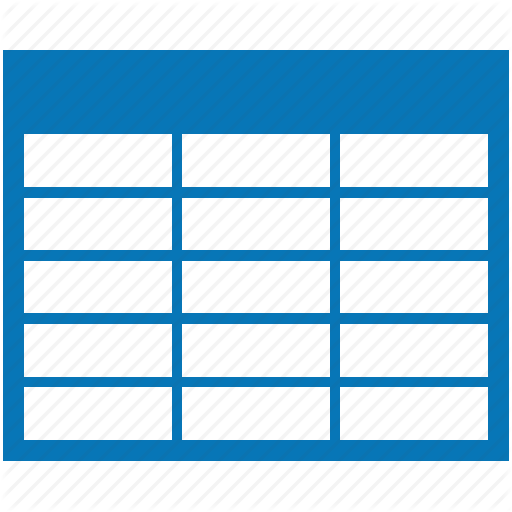 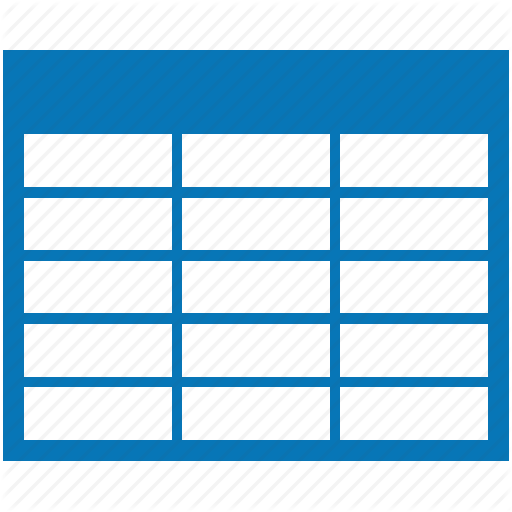 Multi-Version Concurrency Control (MVCC)
Analytical Snapshot
Transactional Data
Snapshotting
Main Replica
Main Replica
Transaction Updates
4
T1: 54
1
T1: 12
T2: 13
T3: 84
8
Time-stamped version chain
3
2
3
T1: 10
T2: 7
18
10
7
[Speaker Notes: [CLICK] One of the major problem with Single instance design is high cost of consistency. 

[CLICK] There are two major mechanisms two maintain data consistency in single-instance HTAP systems.

[CLICK] The first consistency mechanism is called Snapshotting. 

[CLICK] During snapshotting, when a transactional update happens, 

[CLICK] the HTAP systems creates a copy of the transactional data to the analytical replica. 
Snapshotting happens every time transactional workloads update a row (or tuple) in a column. 

[CLICK] The second consistency mechanism is called Multi-Version Concurrency Control (MVCC). 

[CLICK] In MVCC, instead of replacing the old data in a tuple when updates happen as in the snapshotting approach, 

[CLICK] the system creates a new timestamped version of the data that is chained together with old versions of the data, forming a pointer-based version chain. 
During execution, instead of reading a separate snapshot, an analytical query can simply use a timestamp to read the most up-to-date version of the data at the time the query starts. 

[NEXT]]
Drawbacks of Snapshotting and MVCC
We evaluate the throughput loss caused by Snapshotting and MVCC:
Throughput loss comes from memcpy operation: generates a large amount of data movement
42%
43%
75%
Throughput loss comes from long version chains: expensive time-stamp comparison and a large number of random memory accesses
19
[Speaker Notes: [CLICK]  We evaluate the impact of snapshotting and MVCC on the throughput of transactional and analytical workloads. 

[CLICK] This plot shows the impact of snapshotting on the throughput of transactional workloads for varying number of analytical queries.
We compare the snapshotting-based system against an hypotetical system where snapshotting has zero cost. 

[CLICK] We observe that transactional throughput reduces by up to 75% when increasing the number of analytical queries.

[CLICK] The main source or throughput loss comes from the cost of executing memcpy operations during frequent snapshotting, which generates a large amount of data movement 

[CLICK] Next, we evaluate the impact of MVCC on the analytical throughput, for varying number of transactions. We normalize the analytical throughput to a system where executing MVCC leads to zero cost.

[CLICK] We observe an analytical throughput loss of up to 42% when employing MVCC.

[CLICK] Such throughput loss comes from the fact that MVCC requires traversing long version data chains, which lead to expensive time-stamp comparison operations and a large number of random memory access. 

[NEXT]]
State-of-the-Art HTAP Systems
We study two major types of HTAP systems:
1
Data freshness and consistency mechanisms are costly and cause a drastic reduction in throughput
Transactions
Analytics
Analytics
Analytics
Transactions
1
Main Replica
We observe two key problems:
Replica
Replica
Replica
1
These systems fail to provide performance isolation because of high resource contention
2
2
Single-Instance
Multiple-Instance
20
[Speaker Notes: Next, we study the drawbacks of multiple-instance HTAP systems 

[NEXT]]
Maintaining Data Freshness
One of the major challenges in multiple-instance systems is to keep analytical replicas up-to-date
Transactional queries
Updates
1
2
Update Application: perform the necessary format conversation and apply those updates to analytical replicas
Update Gathering and Shipping: gather updates from transactional threads and ship them to analytical the replica
Analytical Replica
Analytical Replica
Replica
Updates
To maintain data freshness (via Update Propagation):
Multiple-Instance HTAP System
21
[Speaker Notes: [CLICK] A major challenge faced by multiple-instance HTAP systems is how to keep analytical replicas up-to date 

[CLICK] In order to maintain data freshness, multiple-instance HTAP systems perform an operation called update propagation, which is divided into two main steps.

[CLICK] First, the system needs to perform  update gathering and shipping, which collect updates from transactional threads and send them to the analytical replica

[CLICK] Second, the system needs to perform necessary format conversions between transactional data and analytical data. 

[NEXT]]
Cost of Update Propagation
We evaluate the throughput loss caused by Update Propagation:
Transactional throughput reduces by up to 21.2% during the update gathering & shipping process
Transactional throughput reduces by up to 64.2% during the
update application process
22
[Speaker Notes: [CLICK] We evaluate the cost of the update propagation in a multiple-instance HTAP system.

[CLCIK] In this plot, we evaluate the transactional throughout for varying number of transactions and update/read ratios. We compare the transactional throughput of a system where update propagation has zero cost, with a system that performs only update-gathering and shipping and the entire update propagation process.

[CLICK] We observe from the figure that transactional throughput reduces by up to 21.2% during the update gathering and shipping processing

[CLICK] and further reduces to 64.2% during the update application process 

[NEXT]]
Outline
1
2
3
4
5
6
7
8
Introduction
Limitations of HTAP Systems
Polynesia: Overview
Update Propagation
Consistency Mechanism
Analytical Engine
Evaluation
Conclusion
23
[Speaker Notes: Next, we give an overview of our proposal, called Polynesia]
Polynesia
Key idea: partition computing resources into 
two types of isolated and specialized processing islands
Isolating transactional islands from analytical islands allows us to:
1
2
Design efficient data freshness and consistency mechanisms without incurring high data movement costs
3
Apply workload-specific optimizations to each island
Avoid high resource contention
24
[Speaker Notes: [CLICK] The key idea behind our mechanism is to partition the computing resources in two types of isolated and tailored processing island, where each island is dedicated to either transactional or analytical workloads  

[CLICK] By isolating transactional workloads using transactional islands from analytical workloads using analytical island, we can

[CLICK] Apply workload-specific optimizations to each island

[CLICK] avoid high resource contention 

[CLICK] and design efficient data freshness and consistency mechanisms while mitigating data movement overheads 

[NEXT]]
Outline
1
2
3
4
5
6
7
8
Introduction
Limitations of HTAP Systems
Polynesia: Overview
Update Propagation
Consistency Mechanism
Analytical Engine
Evaluation
Conclusion
25
[Speaker Notes: Starting with our data freshness mechanism, which implements the update propagation process 

[NEXT]]
Maintaining Data Freshness
One of the major challenges in multiple-instance systems is to keep analytical replicas up-to-date
Transactional queries
Updates
1
2
Update Application: perform the necessary format conversation and apply those updates to analytical replicas
Update Gathering and Shipping: gather updates from transactional threads and ship them to analytical the replica
Analytical Replica
Analytical Replica
Replica
Updates
To maintain data freshness (via Update Propagation):
Multiple-Instance HTAP System
26
[Speaker Notes: Recall that, to maintain data freshness, the HTAP system needs to first gather transactional updates and ship them to   the analytical replica and second, it needs to apply data format conversions prior to apply the updates to the analytical replica 

[NEXT]]
Outline
1
2
3
4
5
6
7
8
Introduction
Limitations of HTAP Systems
Polynesia: Overview
Update Propagation
Consistency Mechanism
Analytical Engine
Evaluation
Conclusion
27
[Speaker Notes: Now we describe our consistency mechanism 

[NEXT]]
Outline
1
2
3
4
5
6
7
8
Introduction
Limitations of HTAP Systems
Polynesia: Overview
Update Propagation
Consistency Mechanism
Analytical Engine
Evaluation
Conclusion
28
[Speaker Notes: Finally, we describe our analytical engine 

[NEXT]]
Analytical Engine: Query Execution
Efficient analytical query execution strongly depends on:
1
1
3
2
Data layout and data placement
Task scheduling policy
How each physical operator is executed
Data layout and data placement
The execution of physical operators of analytical queries significantly benefit from PIM
Without PIM-aware data placement/task scheduler, PIM logic for operators alone cannot provide throughput
29
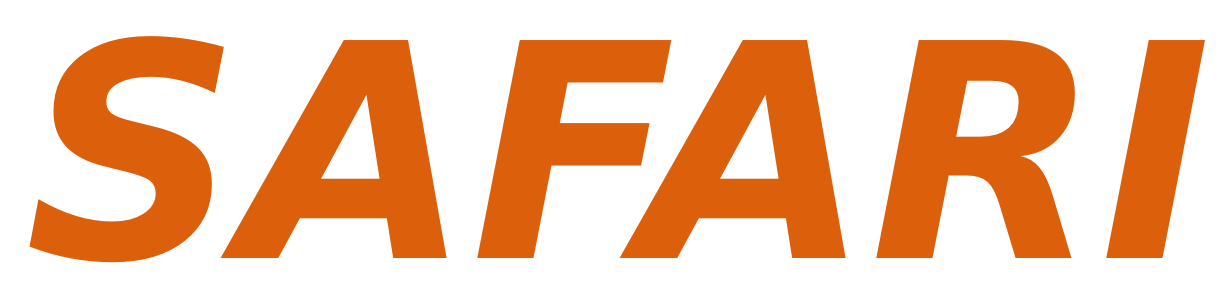 [Speaker Notes: [CLICK] Efficiently executing analytical queries depends on three main design decisions 

[CLICK] How to do data layout and data placement

[CLICK] How to do task scheduling

[CLICK] and how physical operators, as scan and merge, are execution 

[CLICK] As prior works have shown, the execution of physical operations of analytical queries can be accelerated by using processing-in-memory techniques 

[CLICK] However, PIM performance is going to be sub--optimal without proper data placement and task scheduling mechanisms that avoid PIM constraints 

[CLICK] We design novel data layout and task scheduling policies for our analytical engine. We start by describe our data placement

[NEXT]]
Analytical Engine: Data Placement
Problem: how to partition analytical data across vaults of the 3D-stacked memory
Creates 
inter-vault communication overheads
Local
Distributed
Hybrid
Vault 2
Vault 2
Vault 2
Vault 1
Vault 1
Vault 1
Column 1
Column 2
Column 3
Column 4
Vault Group A
Interconnect
Interconnect
Interconnect
Increases the aggregate bandwidth for servicing each query by 4 times, and provides up to 4 times the power/area for PIM logic compared to Local
Vault Group B
Limits the area/power/bandwidth available to the analytical engine inside a vault
Vault 3
Vault 3
Vault 3
Vault 4
Vault 4
Vault 4
30
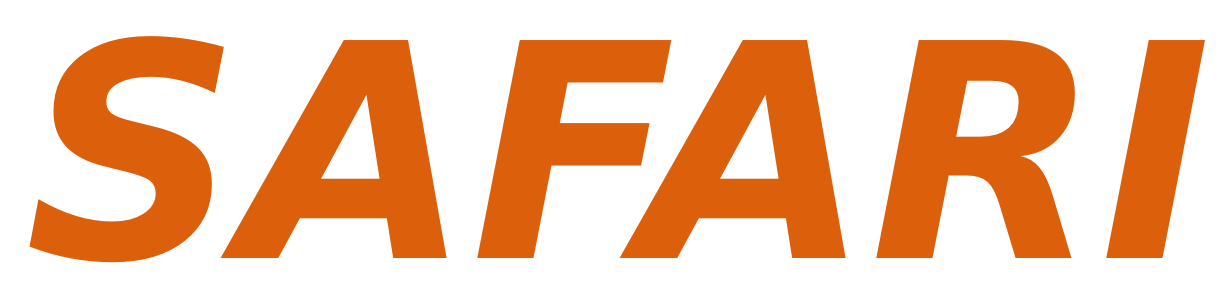 [Speaker Notes: [CLICK] The main problem related to data placement is how to partition analytical data across different vaults of our 3D-stacked memory, since that impacts the bandwidth available for our analytical engine and the area/power available for our PIM cores 

[CLICK] Assume, for example, we want to partition four different analytical columns into four vaults in our 3D-stacked memory. There are three main approaches to do so 

[CLICK] First, we can locally partition each column to each vault, thus a column will be entire contained within a single vault 

[CLICK] however, since each vault has a fixed area and power budged and contributes to a fraction of the total memory bandwidth, this approach limits the area/power/bandwidth available to the analytical engine inside a vault 

[CLICK] Second, we can distribute all the columns across all the vaults 

[CLICK] however, this approach can lead to inter-vault communication, which increases memory access latency and reduces memory bandwidth 

[CLICK] Third, we propose a Hybrid approach. This hybrid approach creates groups of vaults, called vault groups, and place the columns across a single vault group 

[CLICK] this approaches increases the available bandwidth/area/power compared to the local approach, and reduces inter-vault communication overheads compared to the second approach.

[NEXT]]
Analytical Engine: Query Execution
Efficient analytical query execution strongly depends on:
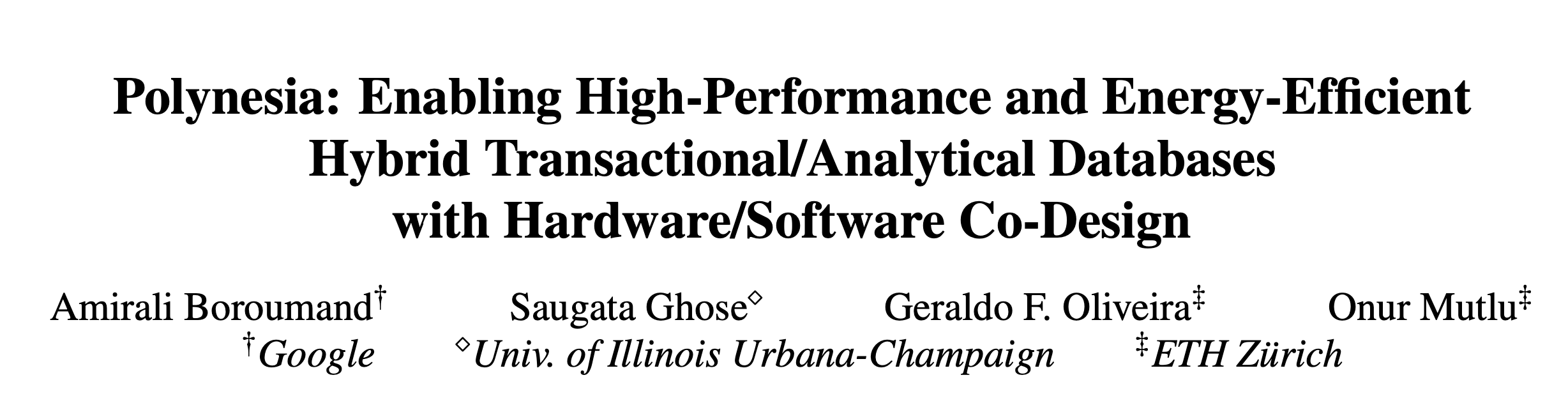 1
3
2
We design a pull-based task assignment strategy, where PIM threads cooperatively pull tasks from the task queue at runtime
Data layout and data placement
Task scheduling policy
How each physical operator is executed
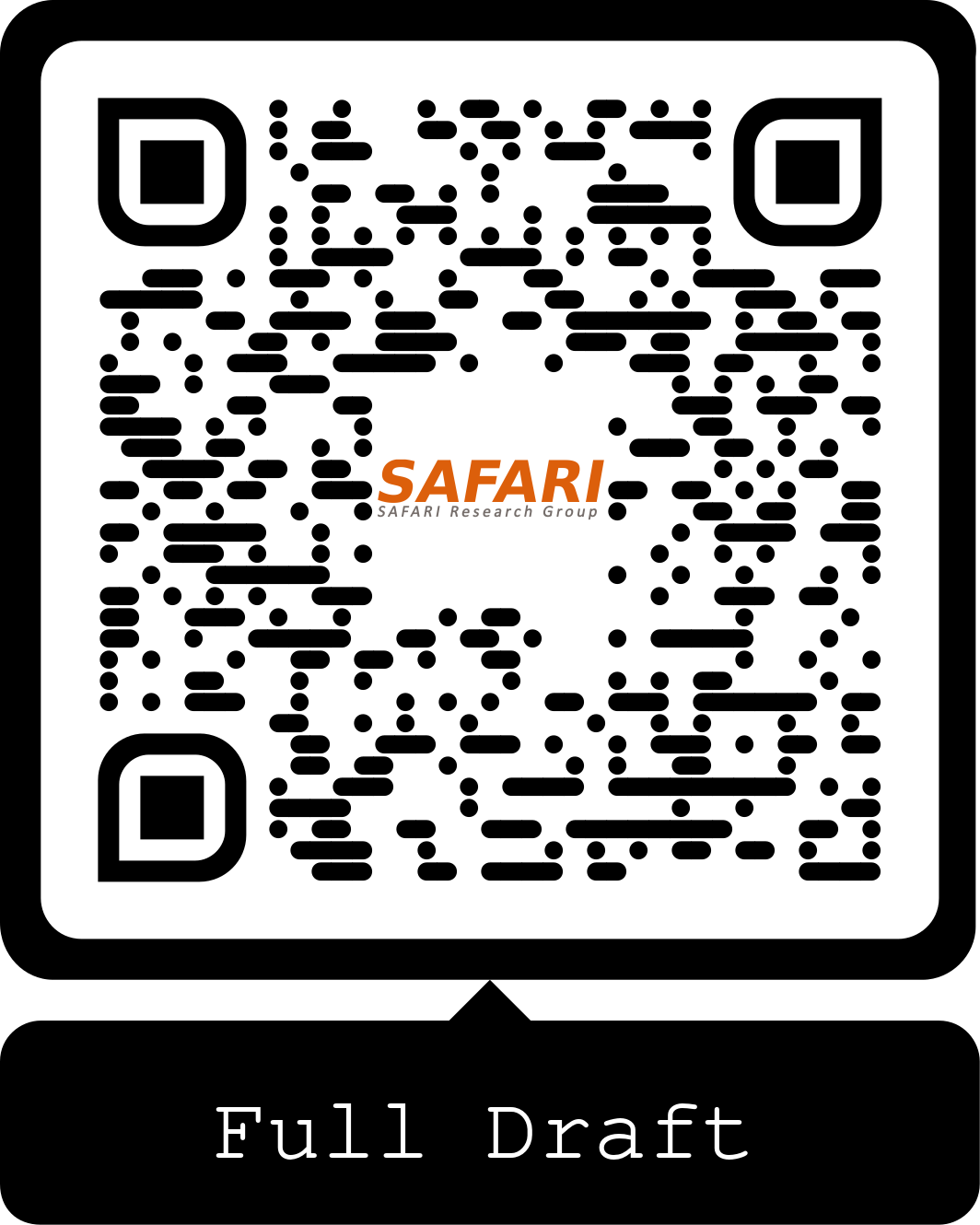 We employ the top-down Volcano (Iterator) execution model to execute physical operations (e.g., scan, filter, join) while respecting operator’s dependencies
31
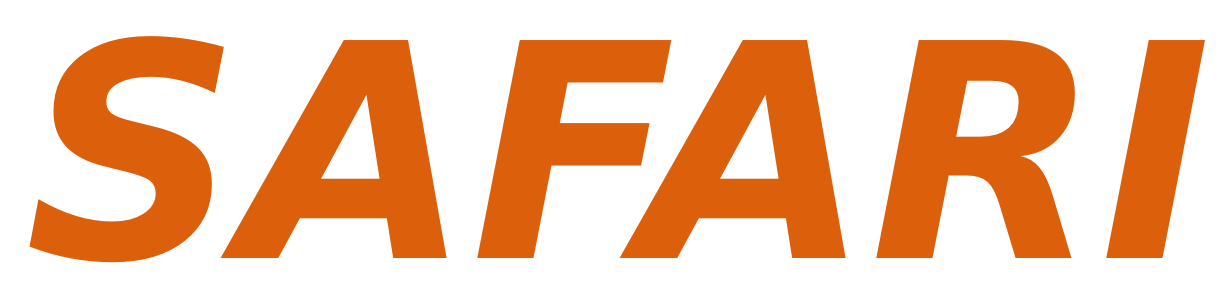 [Speaker Notes: [CLICK] We invite you to check our paper for more details on our analytical engine design  including our task scheduling heuristics and how we execute physical operators inside our analytical engines 

[Next]]
Outline
1
2
3
4
5
6
7
8
Introduction
Limitations of HTAP Systems
Polynesia: Overview
Update Propagation
Consistency Mechanism
Analytical Engine
Evaluation
Conclusion
32
[Speaker Notes: Next, we evaluate the performance benefits of Polynesia

[NEXT]]
Methodology
We adapt previous transactional/analytical engines with our new algorithms
DBx1000 for transactional engine
C-store for analytical engine 
We use gem5 to simulate Polynesia
Available at: https://github.com/CMU-SAFARI/Polynesia 
We compare Polynesia against: 
Single-Instance-Snapshot (SI-SS): modeled after Hyper 
Single-Instance-MVCC (SI-MVCC): modeled after AnkerDB 
Multiple-Instance + Polynesia’s new algorithms (MI+SW)
MI+SW+HB: MI+SW with a 256 GB/s main memory device
Ideal-Txn: the peak transactional throughput if transactional workloads run in isolation
33
[Speaker Notes: [CLICK] In order to implement Polynesia, we adapt previous transactional and analytical engines with our new consistency and data freshness algorithms

[CLICK] We then use the gem5 architectural simulator to simulate the hardware components of Polynesia.

[CLICK] We compare Polynesia against a single-instance-snapshot-based system, a single-instance-mvcc-based system, a multiple-instance system with Polynesia’s new algorithm and with high main memory bandwidth, and an ideal system where transactional workloads are run in isolation 

[NEXT]]
End-to-End System Analysis (2/6)
Both MI+SW and MI+SW+HB fall significantly short of Ideal-Txn because of lack of performance isolation and overhead of update propagation
34
[Speaker Notes: [CLICK] Second, both multiple-instance systems fall short of Ideal, due to their lack of performance isolation and overheads related to update propagation

[NEXT]]
End-to-End System Analysis (3/6)
Polynesia comes within 8.4% of ideal Txnbecause it uses custom PIM logic for data freshness/consistency mechanisms which significantly reduce resource contention and data movement
35
[Speaker Notes: [CLICK] Third, Polynesia can provide 91.6% the transactional throughput of the ideal system due to its custom PIM logic for data freshness and consistency and reduction on resource contention and data movement 

[NEXT]]
End-to-End System Analysis (4/6)
MI+SW+HB is the best software-only HTAP for analytical workloads, because it provides workload-specific optimizations, but it still loses 35.3% of the analytical throughputdue to high resource contention
36
[Speaker Notes: [CLICK] Even though the multiple-instance system with high bandwidth memory is the best software-only baseline system, it still provides low analytical throughput compared to the ideal system due to high resource contention 

[NEXT]]
End-to-End System Analysis (5/6)
Polynesia improves over MI+SW+HB by 63.8%, by eliminating data movement, and using custom logic for update propagation and consistency
37
[Speaker Notes: [CLICK] Polynesia improves analytical throughput compared to the multiple-instance system with high memory bandwidth by 63.8%, which is due to a reduction on data movement supported by our custom hardware units. 

[NEXT]]
End-to-End System Analysis (6/6)
Overall, Polynesia achieves all three properties of HTAP system and has a higher transactional/analytical throughput (1.7x/3.74x) over prior HTAP systems
38
[Speaker Notes: [CLICK] To conclude, Polynesia provides high throughput for analytical and transactional workloads, while achieving all three desired properties of a HTAP system 

[NEXT]]
More in the Paper
Real workload analysis
Effect of the update propagation technique 
Effect of the consistency mechanism
Effect of the analytical engine
Effect of the dataset size
Energy analysis
Area analysis
39
[Speaker Notes: We invite you to check our paper for more evaluations, including

[CLICK] real workload analysis 

[CLICK] the effect of our update propagation 

[CLICK] and consistency mechanisms 

[CLICK] The effect of our analytical engine 

[CLICK] How Polynesia performs with large dataset sizes 

[CLICK] and the energy

[CLICK] and area consumed by Polynesia]
More in the Paper
Real workload analysis
Effect of the update propagation technique 
Effect of the consistency mechanism
Effect of the analytical engine
Effect of the dataset size
Energy analysis
Area analysis
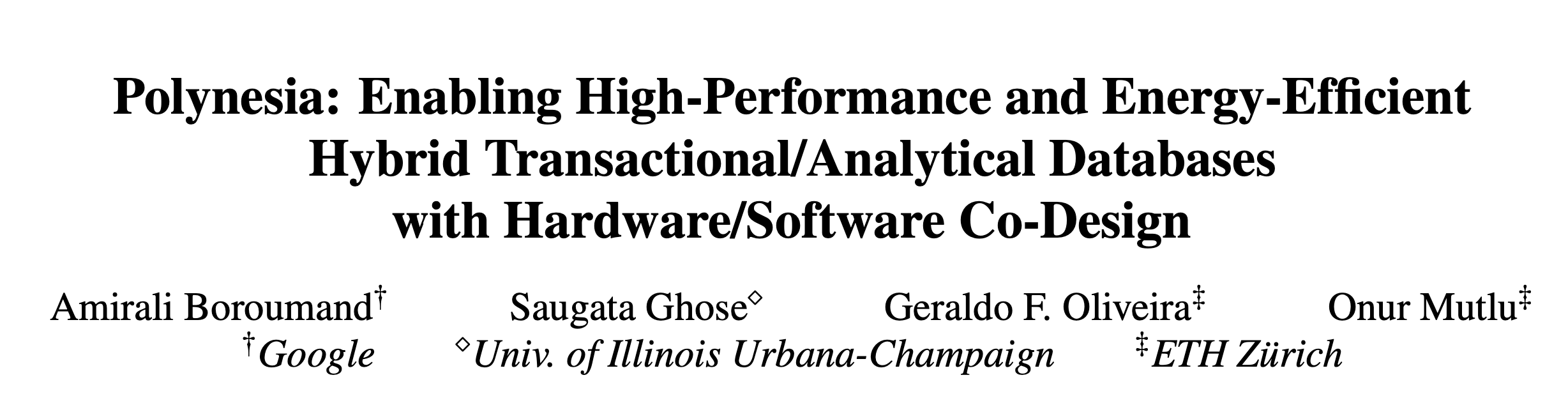 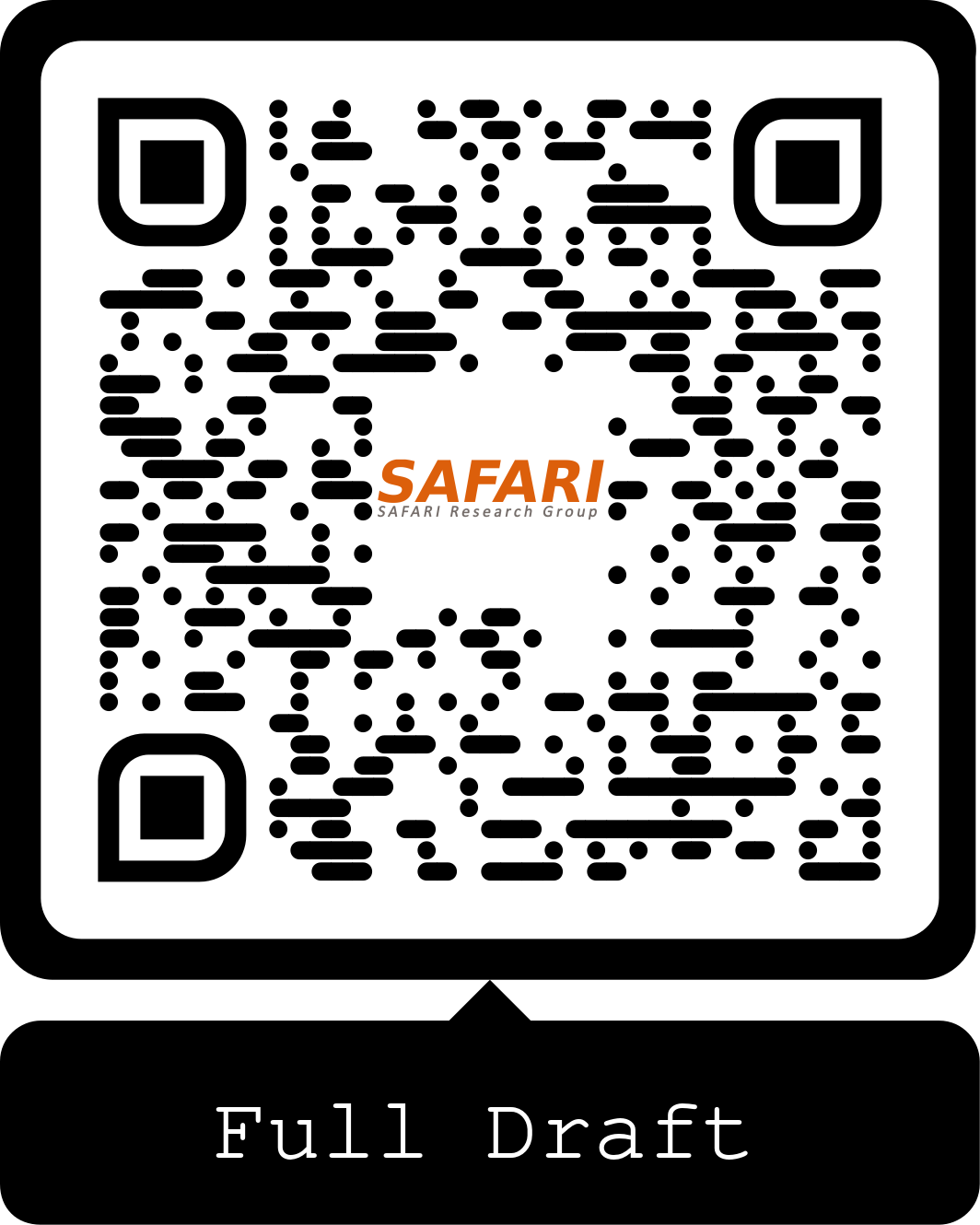 40
[Speaker Notes: For all that, please, check our paper]
Outline
1
2
3
4
5
6
7
8
Introduction
Limitations of HTAP Systems
Polynesia: Overview
Update Propagation
Consistency Mechanism
Analytical Engine
Evaluation
Conclusion
41
[Speaker Notes: Next, I will conclude this talk 

[NEXT]]
Conclusion
Context: Many applications need to perform real-time data analysis using an Hybrid Transactional/Analytical Processing (HTAP) system
An ideal HTAP system should have three properties: (1) data freshness and consistency, (2) workload-specific optimization, (3) performance isolation
 Problem: HTAP systems cannot achieve all three HTAP properties 
 Key Idea: Divide the system into transactional and analytical processing islands
Enables workload-specific optimizations and performance isolation 
 Key Mechanism: Polynesia, a novel hardware/software cooperative design for in-memory HTAP databases
Implements custom algorithms and hardware to reduce the costs of data freshness and consistency
Exploits PIM for analytical processing to alleviate data movement
 Key Results: Polynesia outperforms three state-of-the-art HTAP systems:
   Average transactional/analytical throughput improvements of 1.7x/3.7x
   48% reduction on energy consumption
42
[Speaker Notes: [CLICK] Many applications today need to perform real-time data analysis, meaning that they need to execute data analysis with the most-recent version of the data. Such applications often use an Hybrid Transactional/Analytical Processing system. Or HTAP. An ideal HTAP system should provide three properties: first, high data freshness and data consistency, second, it should allow for workload-specific optimizations, and third, it should provide performance isolation to transactional and analytical workloads.

[CLICK] We extensively analyze state-of-the-art HTAP systems, and we observe that they fail to meet all three HTAP properties 

[CLICK] Our Key Idea to solve such an issue is to divide the HTAP system into processing islands, one for transactional and another for analytical workloads. Each island has a set of optimized hardware resources and algorithms.

[CLICK] By enabling processing island, we can perform workload-specific optimizations to transactional and analytical workloads while providing performance isolation 

[CLICK] We leverage our key idea to implement Polynesia, a novel hardware/software co-designed HTAP system that implements custom algorithms and hardware to reduce the cost of maintaining data freshness and consistency in HTAP systems, and exploit processing-in-memory (or PIM) to alleviate the data movement caused by analytical workloads.

[CLICK] We extensively evaluate Polynesia against three state-of-the-art HTAP systems, and  we observe that 
[CLICK] It increases transactional and analytical throughput by 1.7x and 3.7x on average  and
[CLICK] Reduces energy consumption by 48%

[NEXT]]
Polynesia: Enabling High-Performance and Energy-Efficient Hybrid Transactional/Analytical Databases with Hardware/Software Co-Design
Amirali Boroumand
Saugata Ghose
Onur Mutlu
Geraldo F. Oliveira
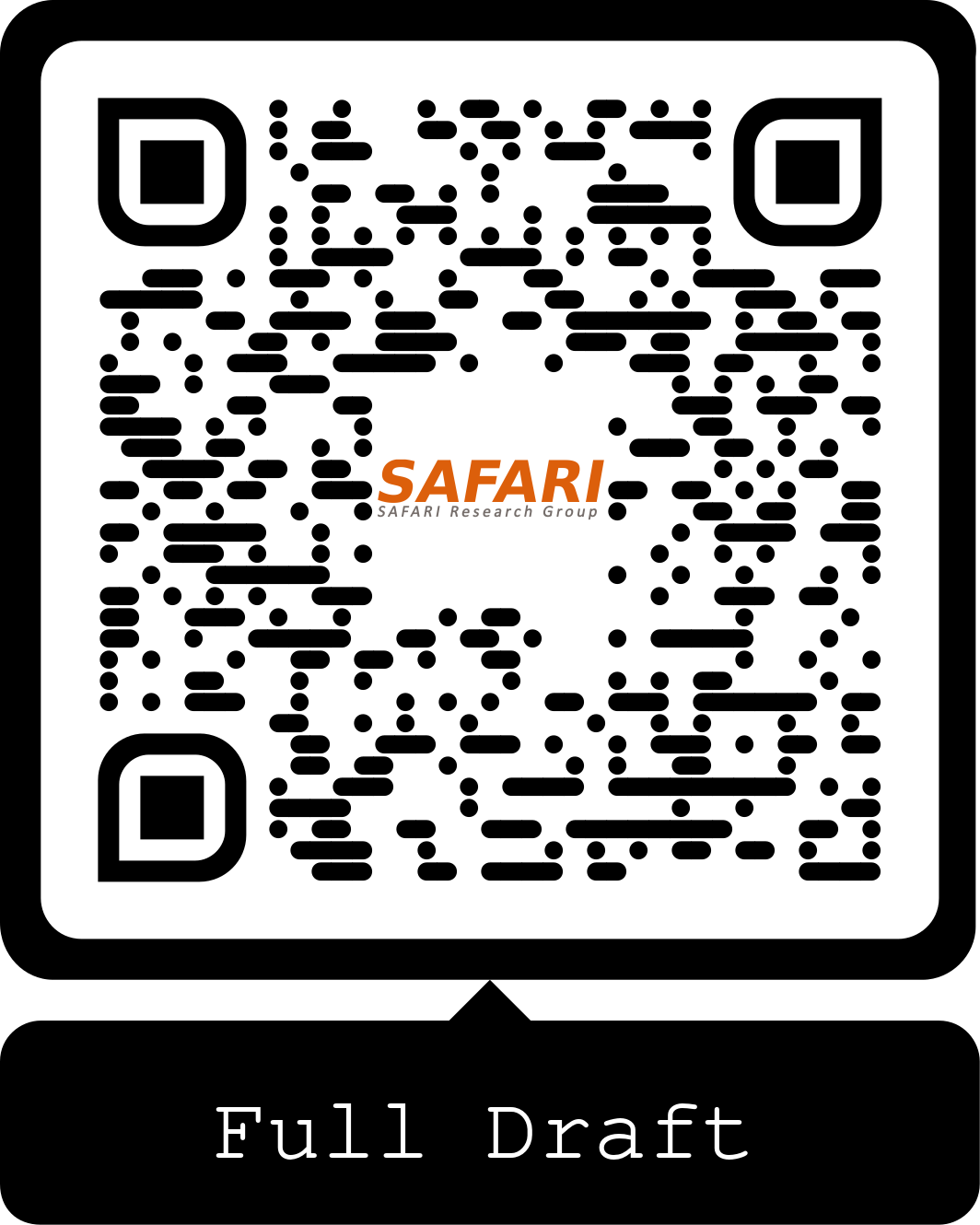 ICDE 2022
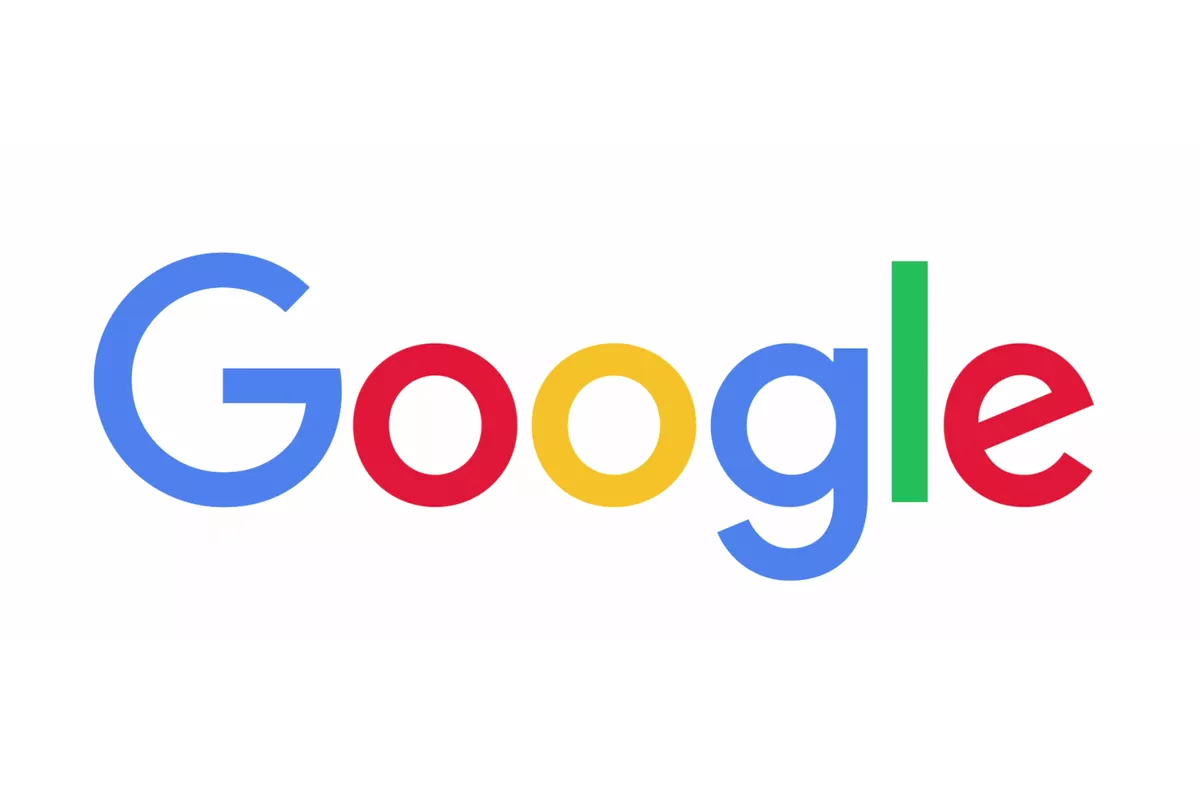 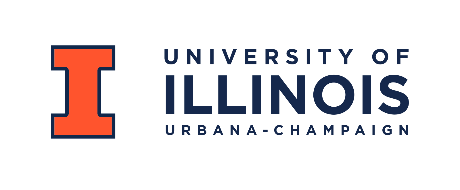 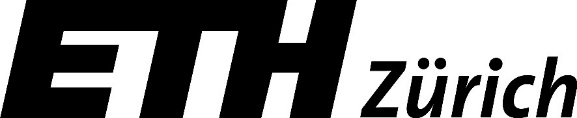 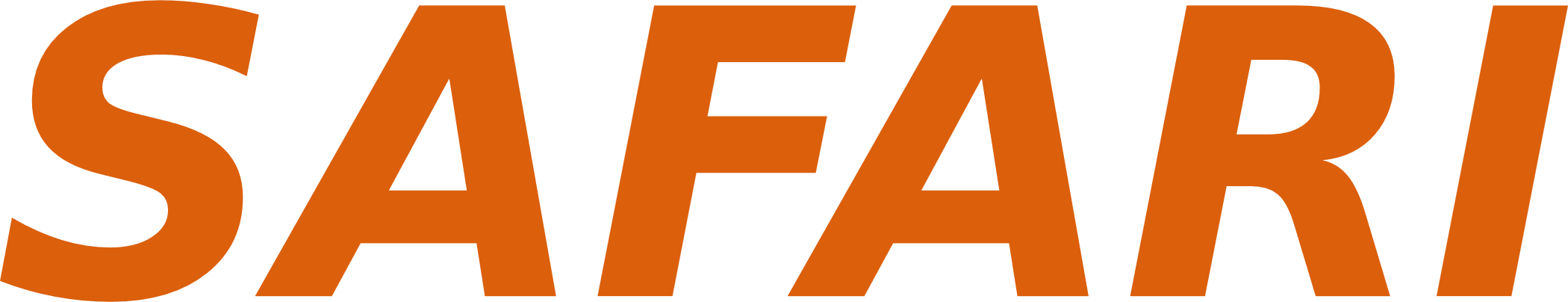 [Speaker Notes: Thanks for listening.]
Update Propagation: Update Application
Transactional Replica
Analytical Replica
Goal: perform the necessary format conversation and apply transactional updates to analytical replicas
C1
C2
C3
C1
C2
C3
Row 1
Row 2
Row 3
2
Updates change encoded value in the dictionary  (1) Need to reconstruct the dictionary, and (2) recompress the column
1
A simple tuple update in row-wise layout leads to 
multiple random accesses in column-wise layout
Compressed Column
Update:  Row 2, Column 1 and 3
Dictionary
ID
Value
2
0
ann
1
1
car
0
2
cat
3
3
ear
44
[Speaker Notes: [CLICK] Next, we describe the overall idea behind how the update application process works. Its main goal is to perform format conversions and apply updates to the analytical replica 

[CLICK] Transactional and Analytical workloads benefits from different data layout due to their respective computation patterns. In our relational database, the transactional workloads store data using a row-wide format, where each row represent an entry in the  database and each column represent different features in the database. On the other hand, the analytical workloads store data in a compressed column-wide format, where each column stores several entries for a given feature in the database.

[CLICK] In order to apply transactional updates to the analytical replica, the system needs to first convert the data from the row-wide to the column-wide version, and reconstruct and recompress the column dictionary used for compression. 

[NEXT]]
Limitations of State-of-the-Art
We extensively study state-of-the-art HTAP systems and observe two key problems:
Data freshness and consistency mechanisms generate a large amount of data movement which causes a drastic reduction in transactional/analytical throughput
1
They fail to provide performance isolation because of the high resource contention between transactional and analytical workloads
2
45
Update Gathering & Shipping:  Hardware
To avoid these bottlenecks, we design a new hardware accelerator, called update shipping unit
Merge Unit
Hash Unit
Copy Unit
Probe Units
RB
FIFOs
Comparators
Mem Ctrl
Mem Ctrl
FE Engine
C
P
C
C
P
FE
C
C
P
Index
C
C
P
Tracking Buffer
W
W
W
W
A 3-level comparator tree to merge updates
F
F
F
F
Multiple fetch and write-back units to issue multiple memory accesses concurrently
Decoupled hash computation from the bucket traversal to allow for concurrent lookups
46
Update Application
Analytical Replica
Like other relational analytical DBMSs, our analytical engine uses the column-wise data layout and dictionary encoding
C1
C2
C3
C4
C5
Compressed Column
Id
Value
Dictionary
ann
0
4
car
1
1
cat
2
0
ear
3
3
man
4
2
0
3
47
Update Gathering & Shipping:  Algorithm
Our update shipping algorithm has three major stages:
Hash
Target Column
Updatek
Scan and Merge
Transfer Updates
Find Target Column
Update Log1
Update Log 2
Update Log N
Copy
Columni Buffer
Updatek
…
Merge / Sort
3
Two major bottlenecks that keep us from meeting data freshness and performance isolation
2
These primitives generate a large amount of data movement and account for 87.2% of our algorithm’s execution time
48
[Speaker Notes: For each thread in the transactional engine, Polynesia stores an ordered update log for the queries performed by the thread. The first stage is to scan the per-thread update logs, and merge them into a single final log, where all updates are sorted by the commit ID

The second stage is to find the location of the corresponding column (in the analytical replica) associated with each update log entry. We observe that this stage is one of the major bottlenecks of update shipping, because the fields in each tuple in the transactional island are distributed across different columns in the analytical island. Since the column size is typically very large, finding the location of each update is a very time-consuming process.  To overcome this, we maintain a hash index of data on the (column,row) key, and use that to find the corresponding column for each update in the final log.

The final stage is to ship these buffers to each column in the analytical replica.]
Single-Instance: High Cost of Consistency
Since both analytics and transactions work on the same data concurrently, we need to ensure that the data is consistent
1
2
There are two major mechanisms to ensure consistency:
Snapshotting (Snapshot Isolation)
Multi-Version Concurrency Control (MVCC)
49
[Speaker Notes: One of the major problem with Single insance design is high cost of consistnecy.]
Snapshotting
Several HTAP systems use snapshotting to provide consistency via Snapshot Isolation (SI)
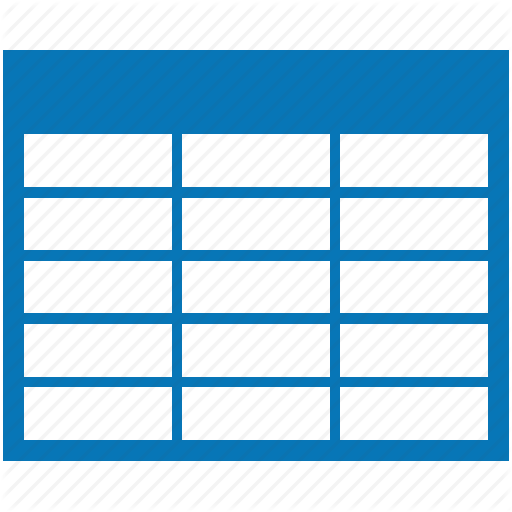 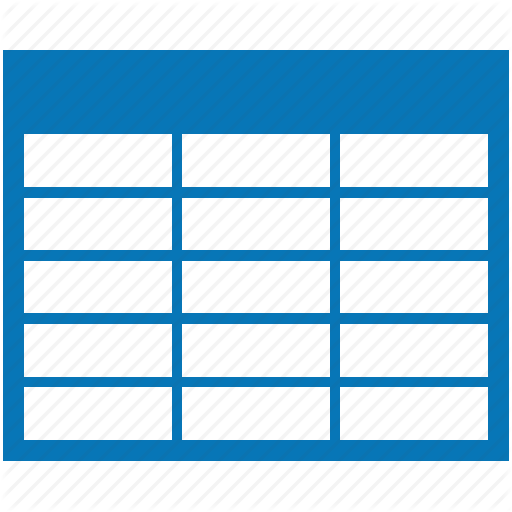 Snapshot
Analytics
Transactions
Analytical Snapshot
Transactional Data
Main Replica
These systems explicitly create snapshots from the most recent version of data and let the analytics run on the snapshot while transactions continue updating data
50
[Speaker Notes: Important thing to mention: “While this concept mapped the mixed workload to the processing system in a very natural way, the engineers faced a severe problem: the creation of snapshots turned out to be very expensive [5]. To snapshot, HyPer utilized the fork system call. This system call creates a child process that shares its virtual memory with the one of the parent process. Both processes perform copy-on-write to keep changes locally, thus implementing a form of (virtual) snapshotting. While this principle is cheaper than physical snapshotting, forking processes is still costly. Thus, the engineers were forced to move away from heterogeneous processing to a homogeneous model, fully relying on MVCC in their current version.”  [1]
[1]: Accelerating Analytical Processing in MVCC using Fine-Granular High-Frequency Virtual Snapshotting  


Important thing to note: these snapshot/fork-based approach all suck, cause they don’t allow workload-specific optimizations. They are good at data freshness and performance isolation (just logical contention though). 


Slide 1: Shipping update logs – BatchDB oracle- dual in-memory – Scyper They all use this. – we need to read update logs from different transactional threads, merge them together, find the location of updated tuples, and update those updates one by one. For batchDB, it cuases a lot of data movement and the main operation is hash index look up. And when we consider systems that have multiple engines, this become worse (merge with slide 3)
Slide 2: This is also the case for systems that rely on software snapshoting to hand over recent analytics – mention H2TAP reports copy-on-write or software snapshoting both suck
Should be merge with first slide  Slide 3: now if we have multiple analytic engines, thing become even worse. 
Slide 4: now consider that each of these analytic engine requires their own storage loayout and specific optimization. For example, relational OLAP requires DSM layout, compresison, indexes. So not only we have to ship updates, we also need to transform it into proper format. And then, that format is not friendy for updates. Blah blah blah]
Multi-Version Concurrency Control (MVCC)
MVCC avoids making full copies of data by keeping several versions of the
Transaction Updates
Column
Transactions
Analytics
54
0
4
1
1
12
84
13
2
0
3
3
4
2
Main Replica
10
7
5
3
When updates happen, MVCC creates a new time-stamped version of data and keeps the old version in a version chain alongside the data
51
Snapshotting: Drawbacks
We find that this approach requires frequent snapshot creation to sustain data freshness under high transactional update rate
Two Txn threads
Each 1M Txn queriesWrite/read 50%
43.4%
74.6%
The overhead comes from Memcpy operation which generates a large amount of data movement and introduces significant interference
52
[Speaker Notes: We find that …

Here I’m showing transactionalal throughput across different number of analytial queris, for two baseline: one is when we assume snapshoting is free, and the other one is where we actully take cnapshot. You can see that snapshotting significnatly decrease transational throughpu. 

We find the overhead]
More Insights on Data Freshness Challenges
Our analysis shows that simply providing higher bandwidth (8x) to CPU cores does not address the challenges
We need to take advantage of PIM logic
to reduce data movement and resource contention
We find that simply offloading them to general purpose PIM cores does not address the challenges
We need to design custom algorithm and hardware to efficiently execute update shipping/application process
53
Multi-Version Concurrency Control (MVCC)
We observe that MVCC overhead leads to 42.4% performance loss over zero-cost MVCC
We find that long version chains are the root cause of the issue
1
2
Scan-heavy analytics traverses a lengthy version chain upon accessing a data tuple
Frequent transactional updates create lengthy version chains
Expensive time-stamp comparison + a very large number of random memory accesses
54
[Speaker Notes: Important thing to mention: “While this concept mapped the mixed workload to the processing system in a very natural way, the engineers faced a severe problem: the creation of snapshots turned out to be very expensive [5]. To snapshot, HyPer utilized the fork system call. This system call creates a child process that shares its virtual memory with the one of the parent process. Both processes perform copy-on-write to keep changes locally, thus implementing a form of (virtual) snapshotting. While this principle is cheaper than physical snapshotting, forking processes is still costly. Thus, the engineers were forced to move away from heterogeneous processing to a homogeneous model, fully relying on MVCC in their current version.”  [1]
[1]: Accelerating Analytical Processing in MVCC using Fine-Granular High-Frequency Virtual Snapshotting  


Important thing to note: these snapshot/fork-based approach all suck, cause they don’t allow workload-specific optimizations. They are good at data freshness and performance isolation (just logical contention though). 


Slide 1: Shipping update logs – BatchDB oracle- dual in-memory – Scyper They all use this. – we need to read update logs from different transactional threads, merge them together, find the location of updated tuples, and update those updates one by one. For batchDB, it cuases a lot of data movement and the main operation is hash index look up. And when we consider systems that have multiple engines, this become worse (merge with slide 3)
Slide 2: This is also the case for systems that rely on software snapshoting to hand over recent analytics – mention H2TAP reports copy-on-write or software snapshoting both suck
Should be merge with first slide  Slide 3: now if we have multiple analytic engines, thing become even worse. 
Slide 4: now consider that each of these analytic engine requires their own storage loayout and specific optimization. For example, relational OLAP requires DSM layout, compresison, indexes. So not only we have to ship updates, we also need to transform it into proper format. And then, that format is not friendy for updates. Blah blah blah]
Analytical Islands Key Components
We co-design new algorithms and efficient hardware support for the three key components of an analytical island
Analytics
Exec. Engine
Consistency Mechanism
Data Freshness Mechanism
Replica
Updates
PIM Logic
Data Freshness Mechanism
Analytical Islands
Design two algorithms: (1) update shipping and (2) update application
Design custom PIM logic for both algorithms
55
[Speaker Notes: Let’s take a closer look at analytical island. Analytical island has three key components: data freshness … 
We co-design new algorithm ..

For data freshness, we deisng two algorithm, update shippiing and update application, that helps us propoagate update from transactional islandto analytial island. 
Those two algorithm relies on custom PIM logic to execute efficiently.]
Analytical Islands Key Components
We co-design new algorithms and efficient hardware support for the three key components of an analytical island
Analytics
Develop an algorithm relies on a combination of versioning and snapshotting to maintain data consistency
Exec. Engine
Consistency Mechanism
Data Freshness Mechanism
Replica
Consistency Mechanism
Updates
PIM Logic
Analytical Islands
Design an in-memory copy unit that enables highly efficient snapshot creation
56
[Speaker Notes: For consisteny mechanism, we develple an algorithm that relies on a combination of versionin and snapshoting to maintaint data consitency
We then design an in-memory copy unit that enables highly efficient snapshot creation for our algorithm]
Polynesia: High-Level Overview
Each island includes (1) a replica of data, (2) an optimized execution engine, and (3) a set of hardware resources
Designed to provide high read throughput
Designed to sustainbursts of updates
Analytical Island
Transactional Island
DRAM 
Banks
Memory 
Controller
Off-Chip 
Link
TSV
Vault
Processor
3D-Stacked Memory
Take advantage of PIM to mitigate data movement bottleneck
Conventional multicore CPUs with multi-level caches
57
Transactional Engine
CPU
CPU
CPU
CPU
Shared Last-Level Cache (LLC)
Analytical Engine
Consistency Mechanism
Update Propagation Mechanism
PIM Core
PIM Core
PIM Core
PIM Core
Copy Unit
Update 
Application Unit
Update Gathering and Shipping Unit
[Speaker Notes: Starting with our update propagation mechanism]
Maintaining Data Freshness
One of the major challenges in multiple-instance systems is to keep analytical replicas up-to-date
Transactional queries
Updates
1
2
Update Application: perform the necessary format conversation and apply those updates to analytical replicas
Update Gathering and Shipping: gather updates from transactional threads and ship them to analytical the replica
Analytical Replica
Analytical Replica
Replica
Updates
To maintain data freshness (via Update Propagation):
Multiple-Instance HTAP System
58
[Speaker Notes: To maintain data freshness, the HTAP system needs to first gather transactional updates and ship them to   the analytical replica and second, it needs to apply data format conversions prior to apply the updates to the analytical replica 

[NEXT]]
Update Gathering & Shipping
Probe Units
We co-design a new software/hardware accelerator, called update gathering & shipping unit
Hash Lookup Unit
Merge Unit
Copy Unit
Mem. Ctrl.
Reorder 
Buffer
Input log 
queues
Comparator tree
Read/
Write
Writeback Unit
=
Front-End 
Engine
Write-Back Unit
Write-Back Unit
Write-Back Unit
Fetch Unit
Fetch Unit
Fetch Unit
=
Fetch Unit
=
Final Log
Memory Address
=
=
Hash Index
=
=
Tracking Buffer
A 3-level comparator tree to merge updates
Multiple fetch and write-back units to issue multiple memory accesses concurrently
Decoupled hash computation from the hash bucket traversal to allow for concurrent hash lookups
59
[Speaker Notes: So first, we start with our update gathering and shipping mechanism.

[CLICK] Our update gathering and shipping hardware-software co-designed mechanism has three major step.

[CLICK] First, for each thread in the transactional engine, Polynesia stores an ordered update log for the queries performed by transactional thread. The first stage is to scan the per-thread update logs, and merge them into a single final log, where all updates are sorted by the commit ID

[CLICK] To do so, we implement a merge unit that uses  a 3-level comparator tree to merge transactional updates 

[CLICK] The second stage is to find the location of the corresponding column (in the analytical replica) associated with each update log entry. We observe that this stage is one of the major bottlenecks of update shipping, because the fields in each tuple in the transactional island are distributed across different columns in the analytical island. Since the column size is typically very large, finding the location of each update is a very time-consuming process.  To overcome this, we maintain a hash index of data on the (column, row) key, and use that to find the corresponding column for each update in the final log.

[CLICK] We implement a hardware hash lookup unit to speedup the hash lookup process in our algorithm.
The unit decouples hash computation from hash traversals to allow for concurrent hash lookups 

[CLICK] The final stage is to ship these updates to each column in the analytical replica.


[CLICK] To efficiently ship updates to the analytical replica, we design a fast copy unit that can issue multiple read/write requests to main memory concurrently  

[NEXT]]
Update Application
Probe Units
We co-design a new software/hardware accelerator, called update application unit
Merge Unit
Hash Lookup Unit
Sort Unit
=
FIFOs
FIFOs
=
Comparator Tree
1024-Bitonic Sorter Network
=
Front-End 
Engine
=
=
=
=
A 1024-value bitonic sorter, whose basic building block is a network of comparators
60
[Speaker Notes: [CLICK] Next, we describe our update application unit, which is designed taking into account PIM logic characteristics and constraints 

[CLICK] In our system, columns in the analytical replica uses a compressed column-wise data column. So, the first step of our update application unit is to build a sorted dictionary for the updates. 

[CLICK] We do so using a sort unit, composed of a 1024-value bitonic sorter 

[CLICK] Once the update dictionary is constructed, we now have two sorted dictionaries: the old dictionary and the update dictionary.  We merge these into a single dictionary using a linear scan operation. We maintain a hash index that links the old encoded value in a column to the new encoded value, which avoids the need to decompress the column. We use a hash lookup unit to speedup the hash index process 

[CLCIK] Finally we constructed the new compressed column by using the hash index and the new dictionary to find the new encoded value for each entry in the column and merge the old and new dictionaries  using a merge unit 

[NEXT]]
Polynesia: High-Level Overview
Each island includes (1) a replica of data, (2) an optimized execution engine, and (3) a set of hardware resources
Designed to provide high read throughput
Designed to sustainbursts of updates
Analytical Island
Transactional Island
DRAM 
Banks
Memory 
Controller
Off-Chip 
Link
TSV
Vault
Processor
3D-Stacked Memory
Take advantage of PIM to mitigate data movement bottleneck
Conventional multicore CPUs with multi-level caches
61
Transactional Engine
CPU
CPU
CPU
CPU
Shared Last-Level Cache (LLC)
Analytical Engine
Consistency Mechanism
Update Propagation Mechanism
PIM Core
PIM Core
PIM Core
PIM Core
Copy Unit
Update 
Application Unit
Update Gathering and Shipping Unit
[Speaker Notes: Next, I briefly describe our consistency mechanism 

[NEXT]]
Consistency Mechanism
For each column, there is a chain of snapshots where each
 chain entry corresponds to a version of the column
SnapshotV1
SnapshotV3
SnapshotV2
Compressed 
Column
Updates
Polynesia does not create a snapshot every time a column is updated. Instead, Polynesia marks the column as dirty
Unlike chains in MVCC, each version is associated with a column, not a row
Polynesia creates a new snapshot only if (1) any of the columns are dirty, and (2) no current snapshot exists for the same column
62
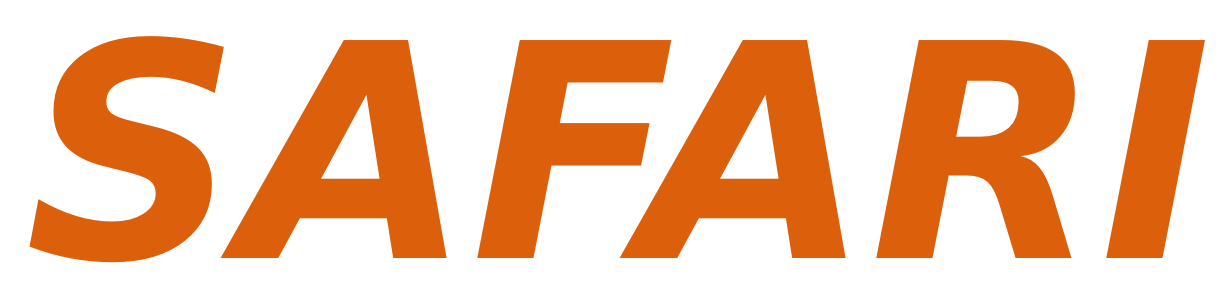 [Speaker Notes: [CLICK] Our consistency mechanism relies on a combination of snapshotting and versioning to provide data consistency for analytical queries. 

[CLICK] For each column in the analytical replica, there is a chain of snapshots where each chain entry corresponds to a version of the column 

[CLICK] Differently from snapshotting, Polynesia does not create a snapshot every time a column is updated. Instead, Polynesia first marks the column as dirty

[CLICK] Then, Polynesia  creates a snapshot of a column if there are any dirty columns, and no current snapshot exist for a given column 

[CLICK] In this way, Polynesia avoids long version chains as in MVCC


Our consistency mechanism leverages a copy unit to accelerate column snapshotting. 


[NEXT]]
Analytical Islands Key Components
We co-design new algorithms and efficient hardware support for the three key components of an analytical island
Analytics
A custom data placement and task scheduler aware of 3D-stacked memory
Exec. Engine
Consistency Mechanism
Exec. Engine
Data Freshness Mechanism
Replica
Updates
PIM Logic
Analytical Islands
Simple PIM cores to execute execution engine
63
[Speaker Notes: And finally we looked at the execution engine, and propose custom data placement and task scheduler specifically designed for 3D-stacked memory characteristics. We use simply PIM ocres to run execution enge]
A Polynesia HW Implementation
We implement an instance of Polynesia that supports relational transactional and analytical workloads
Analytical Island HW Resources
Update Ship. Unit
Transactional Island HW Resources
CPU
CPU
LLC
Update App. Unit
DRAM Layer
DRAM Layer
CPU
CPU
PIMCores
Memory Ctrl
Copy Unit
Processor
Logic Layer
64
[Speaker Notes: Overal, this is how our hw implementation looks like for Polynesia. We have one transactional island which has conventional multicore CPUs and multi-level caches
The analytical island takes advantage of logic layer. In each vault, we have update shipping and update application unit for data freshness mechanism, copy unit for consistency mechanism and pim cores for execution engine. 


In this work, we focus on designing an instance of Polynesia that supports relational transactional and analytical workloads.1 Figure 4 shows the hardware for our chosen implementation, which includes one transactional island and one analytical island, and is equipped with a 3D-stacked memory similar to the Hybrid Memory Cube (HMC) 

The transactional island uses an execution engine similar to conventional transactional engines [37, 75] to execute a relational transactional workload. The transactional island is equipped with conventional multicore CPUs and multi-level caches

Inside each vault’s portion of the logic layer in memory, we add hardware for the analytical island, including the update propagation mechanism (consisting of the update shipping and update application units), the consistency mechanism (copy units), and the analytical execution engine (simple programmable in-order PIM cores).]
Consistency Mechanism: Requirements
Consistency mechanism must not compromise either the throughput of analytical queries or the update propagation rate
Consistency mechanism has to satisfy two requirements:
1
Analytics must be able to run all the time and should not be blocked by update propagation process  Performance isolation property
Updates must be applied all the time and should not be blocked by analytical queries  Data freshness property
2
65
Analytical Engine: Query Execution
Query
Algebraic Query Plan
Volcano execution model
Select A.id, B.idFrom A JOIN B 
ON A.id = B.idWhere A.value > 55
Parser
π
High degree of inter- and intra-operator parallelism
σ
σ
σ
Operator 2
Operator 1
A
B
A1
A2
Task
66
Analytical Engine: Data Placement
DSM Data Layout
C1
C2
C3
C4
C5
Vaults
Data Placement
Compressed Column
Id
Value
Dictionary
ann
4
0
car
1
1
DRAM Layer
DRAM Layer
cat
2
0
ear
3
3
man
4
2
Limited power and area budget
0
3
Logic Layer
67
[Speaker Notes: that can efficiently executes all different types of analytics like graph processing, ML, key-value, array]
Analytical Engine:  Task Scheduler
For each query, the scheduler makes three key decisions:
1
2
3
Finds how to map these tasks to the available resources (PIM threads)
Guarantees that dependent tasks are executed in order
Decides how many tasks to create
68
[Speaker Notes: Replication based system – shipping log of updates to analytics]
Task Scheduler: Initial Hueristic
Our scheduler heuristic that generates tasks by disassembling the operators of the query plan into operator instances
Select A.id, B.idFrom A JOIN B 
ON A.id = B.idWhere A.value > 55Where B.value < 70
Query
Query Plan
π
Global Work Queue
σ
Scheduler
σ
σ
σ
σ
σ
σ
σ
A
B
A3
A2
A1
B2
B1
A4
(1) which vault groups the input tuples reside in, (2) the number of available PIM threads in each vault group
Task1
Task2
Task3
69
[Speaker Notes: Replication based system – shipping log of updates to analytics]
Task Scheduler: Initial Heuristic
We find that this heuristic is not optimized for PIM and leads to sub-optimal performance due to three reasons:
The runtime component must be executed on a general-purpose PIM core
1
2
3
The heuristic’s static mapping is limited to using only the resources available within a single vault group
This heuristic is vulnerable to load imbalance
The heuristic requires a dedicated runtime component to monitor and assign tasks
Can lead to performance issues for queries that operate on very large columns
Some PIM threads might finish their tasks sooner and wait idly
 for straggling threads
70
[Speaker Notes: Replication based system – shipping log of updates to analytics]
Task Scheduler: Optimized Hueristic
We optimize our heuristic to address these challenges:
We introduce a local task queue for each vault group
This eliminates the need for a runtime component (first challenge) and allows PIM thread to dynamically load balance (third challenge)
1
2
3
We design a pull-based task assignment strategy, where PIM threads cooperatively pull tasks from the task queue at runtime
We optimize the heuristic to allow for finer-grained tasks
We optimize the heuristic to allow a PIM thread to steal tasks from a remote vault if its local queue is empty
Partition input tuples into fixed-size segments (i.e., 1000 tuples) and create an operator instance for each partition
This enables us to potentially use all available PIM threads to execute tasks
71
[Speaker Notes: Replication based system – shipping log of updates to analytics]
Analytical Engine: Hardware Design
Given area and power constraints, it can be difficult to add enough PIM logic to each vault to saturate the available vault bandwidth
Our new data placement strategy and scheduler enables us to expose greater intra-query parallelism
Analytical Island HW Resources
Update Ship. Unit
Update App. Unit
DRAM Layer
DRAM Layer
PIMCores
Copy Unit
Simple programmable in-order PIM cores to exploit the available vault bandwidth
Logic Layer
72
[Speaker Notes: Replication based system – shipping log of updates to analytics]
Wrap up: Single-Instance Systems
While single-instance design enables high data freshness, we find that it suffers from two major challenges:
3
1
2
High Cost of Consistency and Synchronization
Limited Performance Isolation
Limited Workload-Specific Optimization
73
[Speaker Notes: So while single instance ssystem ….

High cost …as I just showed it
Limited isolation … as we just talked about
And limited workload-specific optimization  this is because we have one copy of data, and these workloads its very challenging to apply different optimization for different workloads on a single instance.]
Consistency Mechanism:  Algorithm
Our mechanism relies on a combination of snapshotting and versioning to provide snapshot isolation for analytics
Our consistency mechanism is based on two key observations:
1
Updates are applied at a column granularity
2
Snapshotting a column is cost effective using PIM
74
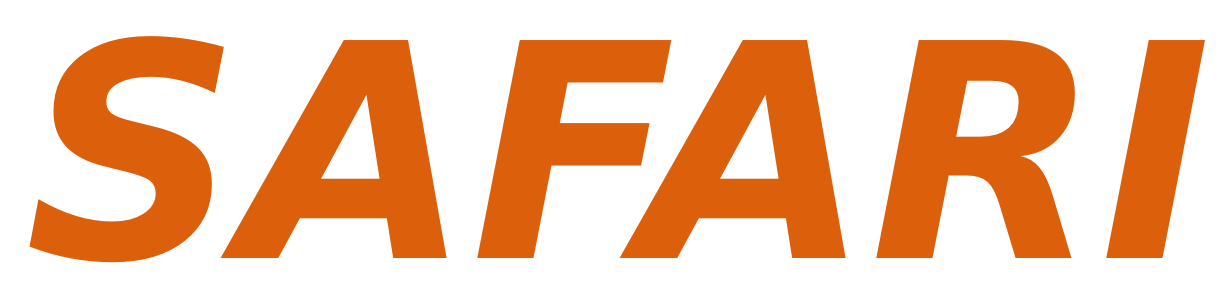 Update Propagation: Update Gathering & Shipping
Goal: gather updates from transactional threads and 
ship them to analytical the replica
Updates from different transactional threads
Memory
CPU
Timeline
Scan and Merge
Update Logs
Find the target columns for updates
Data Movement
Ship the updates
Analytical Replica
Frequent update gathering & shipping
Higher data movement  overhead
High update rate
75
[Speaker Notes: So to understand the reason behind throughput reduction, we look at both  update shipping and update application.]
Data Freshness Mechanism
Transactions
Analytics
Exec. Engine
Exec. Engine
Updates
HW
HW
Data Freshness Mechanism
1
Update Shipping: gather updates from transactional islands,
 find the target location in analytical island, and ship them
Data Freshness Mechanism:
Replica
Replica
Analytical Island
Transaction Island
2
Update Application: performs format conversion and 
applies the update to the analytical replica
76
[Speaker Notes: Our proposed datafreshness mechanism has two major components:]
Analytical Engine: Hardware
Given area and power constraints, it can be difficult to add enough PIM logic to each vault to saturate the available vault bandwidth
Our new data placement strategy and scheduler enables us to expose greater intra-query parallelism
DRAM 
Banks
Off-Chip 
Link
TSV
Processor
3D-Stacked Memory
Simple programmable in-order PIM cores to exploit the available vault bandwidth
Memory 
Controller
77
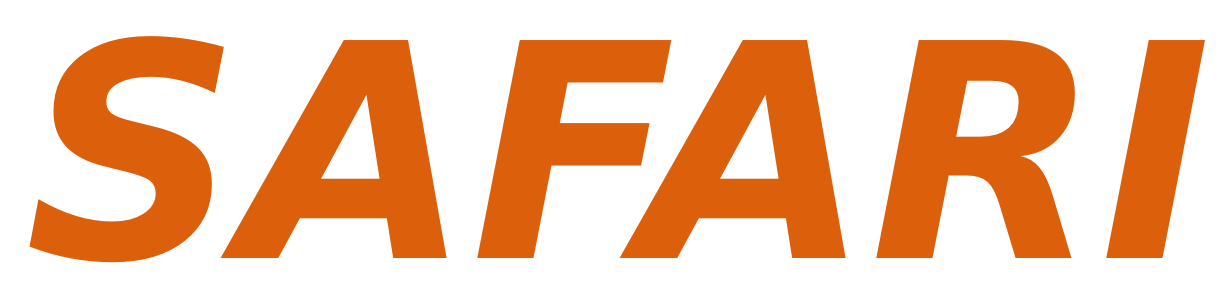 Transactional Engine
CPU
CPU
CPU
CPU
Vault
Shared Last-Level Cache (LLC)
Consistency Mechanism
Analytical Engine
Update Propagation Mechanism
PIM Core
PIM Core
PIM Core
PIM Core
Copy Unit
Update 
Application Unit
Update Gathering and Shipping Unit
Analytical Engine: Query Execution
Efficient analytical query execution strongly depends on:
1
3
2
We design a pull-based task assignment strategy, where PIM threads cooperatively pull tasks from the task queue at runtime
Data layout and data placement
Task scheduling policy
How each physical operator is executed
We employ the top-down Volcano (Iterator) execution model to execute physical operations (e.g., scan, filter, join) while respecting operator’s dependencies
78
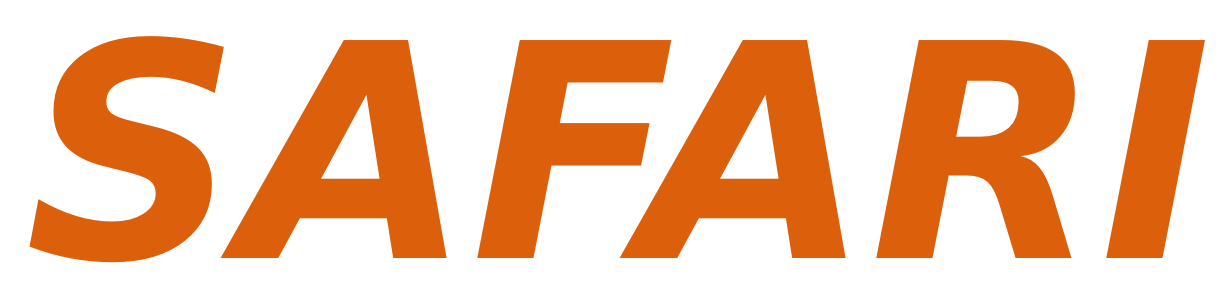 [Speaker Notes: that can efficiently executes all different types of analytics like graph processing, ML, key-value, array]